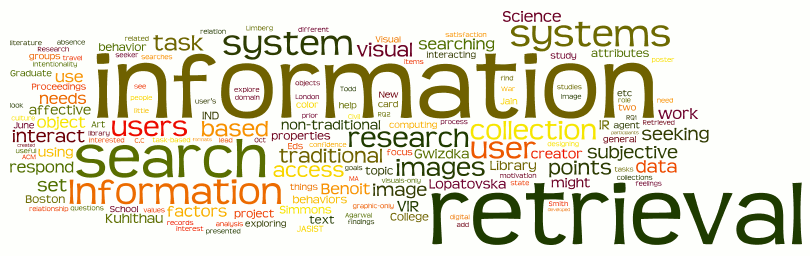 Introduction to Weka
Sampath Jayarathna
Cal Poly Pomona
Todays Workshop!
What is WEKA?
The Explorer:
Preprocess data
Classification
Clustering (later)
Attribute Selection
Data Visualization
KnowledgeFlow
Generate multiple ROC curves
What is WEKA?
Waikato Environment for Knowledge Analysis
It’s a data mining/machine learning tool developed by Department of Computer Science, University of Waikato, New Zealand.
Weka is also a bird found only on the islands of New Zealand. 






Website: http://www.cs.waikato.ac.nz/ml/weka/ 
Support multiple platforms (written in java):
Windows, Mac OS X and Linux
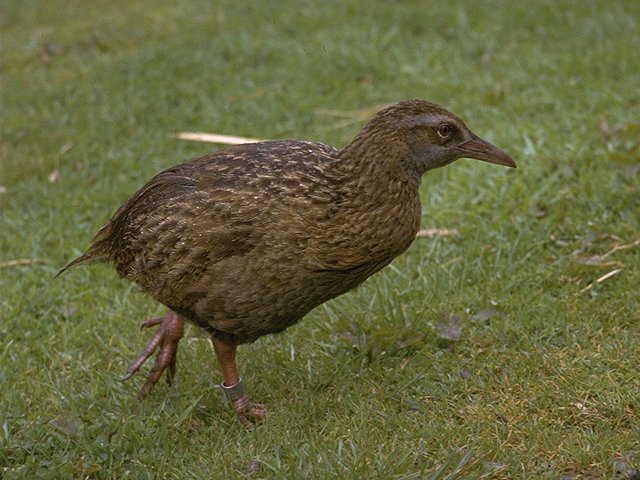 Main Features
49 data preprocessing tools
76 classification/regression algorithms
8 clustering algorithms
3 algorithms for finding association rules
15 attribute/subset evaluators + 10 search algorithms for feature selection
WEKA GUI
Main components
“The Explorer” (exploratory data analysis)
“The Experimenter” (experimental environment)
“The KnowledgeFlow” (process model inspired interface)
“Simple CLI” (Command Line interface)
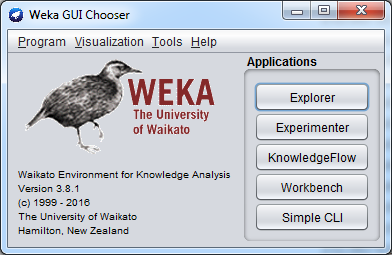 Todays Workshop!
What is WEKA?
The Explorer:
Preprocess data
Classification
Clustering (later)
Attribute Selection
Data Visualization
KnowledgeFlow
Generate multiple ROC curves
Explorer: pre-processing the data
Data can be imported from a file in various formats: ARFF, CSV, C4.5, binary
Data can also be read from a URL or from an SQL database (using JDBC)
Pre-processing tools in WEKA are called “filters”
WEKA contains filters for:
Discretization, normalization, resampling, attribute selection, transforming and combining attributes, …
WEKA only deals with “flat” files called “arff”
@relation heart-disease-simplified

@attribute age numeric
@attribute sex { female, male}
@attribute chest_pain_type { typ_angina, asympt, non_anginal, atyp_angina}
@attribute cholesterol real
@attribute exercise_induced_angina { yes, no}
@attribute class { present, not_present}

@data
63,male,typ_angina,233,no,not_present
67,male,asympt,286,yes,present
67,male,asympt,229,yes,present
38,female,non_anginal,?,no,not_present
...
Numeric attribute
Nominal attribute
Missing value represented by ?
Exercise 1
Lets create an arff file from our weather data 
Create CSV file from the weather excel file
Now add the header for the file and rename it as wether.arff
Next, load the weather.arff file to Weka Explorer
Subsampling
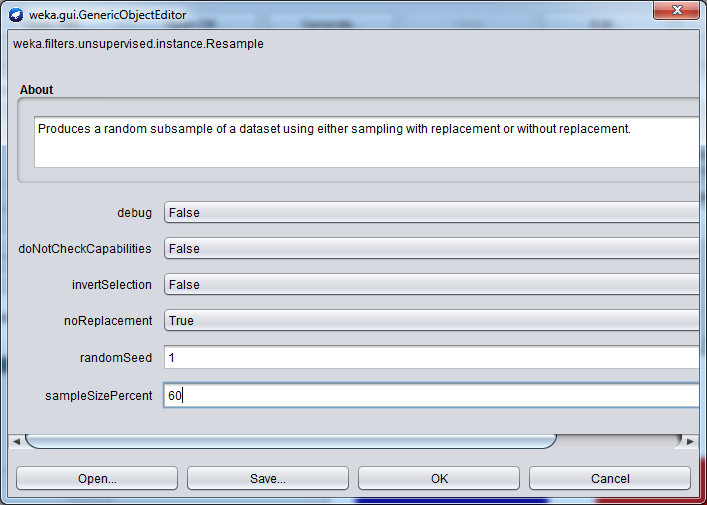 Keep the invertSelection to false when creating your train sample (Example 60% train and 40% test)
Undo the subsampling and then click filter again
Change the invertSelection to true when creating your test sample.
Exercise 2
Load iris.arff dataset from Weka 3.8.1\data
Create train.arff and test.arff with 60/40 split using subsampling filters unsupervised.instance.Resample
Data Imbalance
Consider random under-sampling or over-sampling to overcome overfitting.
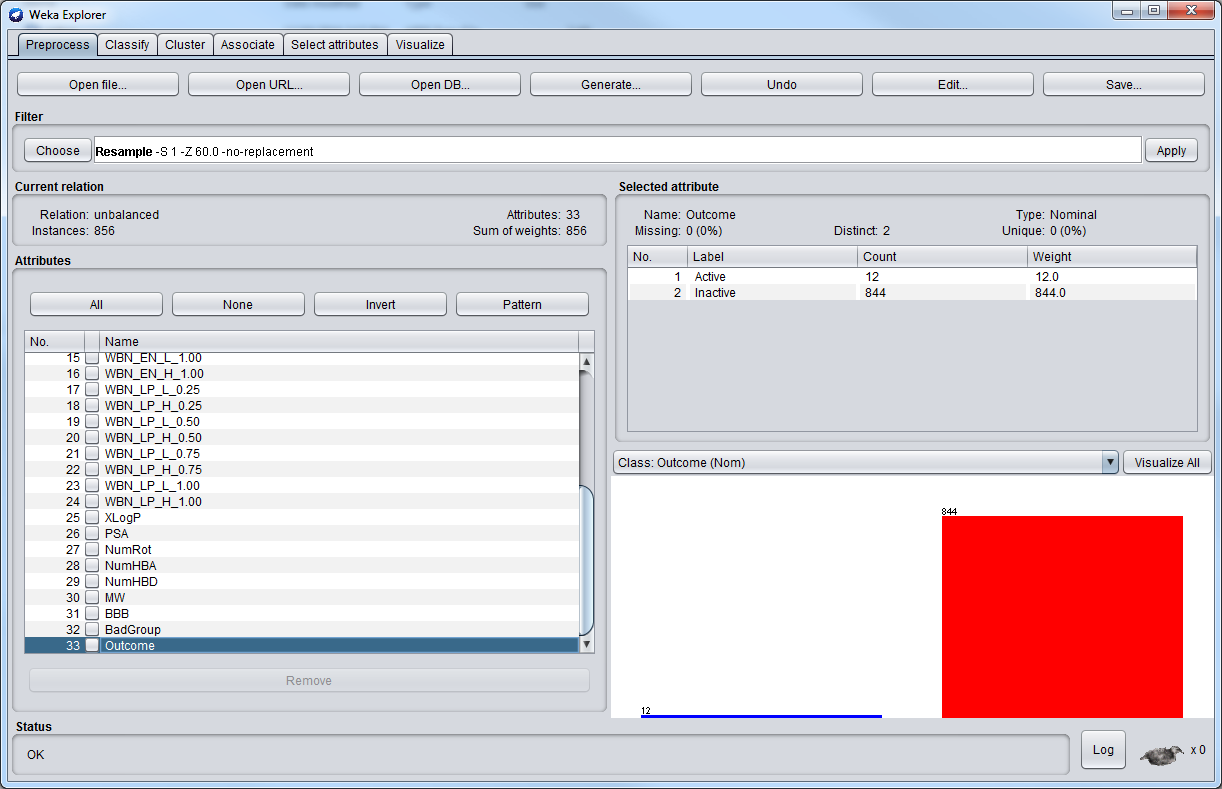 Exercise 3
Load unbalanced.arff dataset from Weka 3.8.1\data
Balance the dataset using ClassBalancer filter in the Supervised/instance
Explorer: building “classifiers”
Classifiers in WEKA are models for predicting nominal or numeric quantities
Implemented learning schemes include:
Decision trees and lists, instance-based classifiers, support vector machines, multi-layer perceptrons, logistic regression, Bayes’ nets, …
“Meta”-classifiers include:
Bagging, boosting, stacking, error-correcting output codes, locally weighted learning, …
14
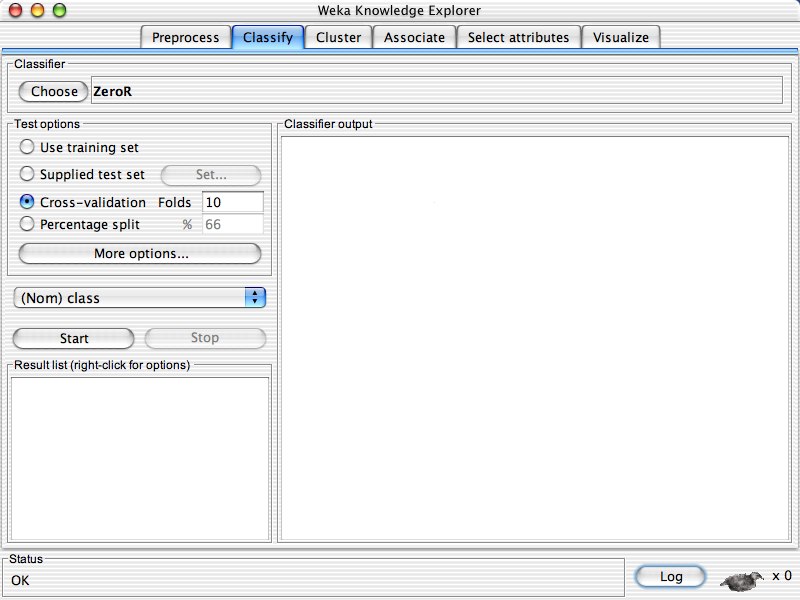 2/13/2017
University of Waikato
15
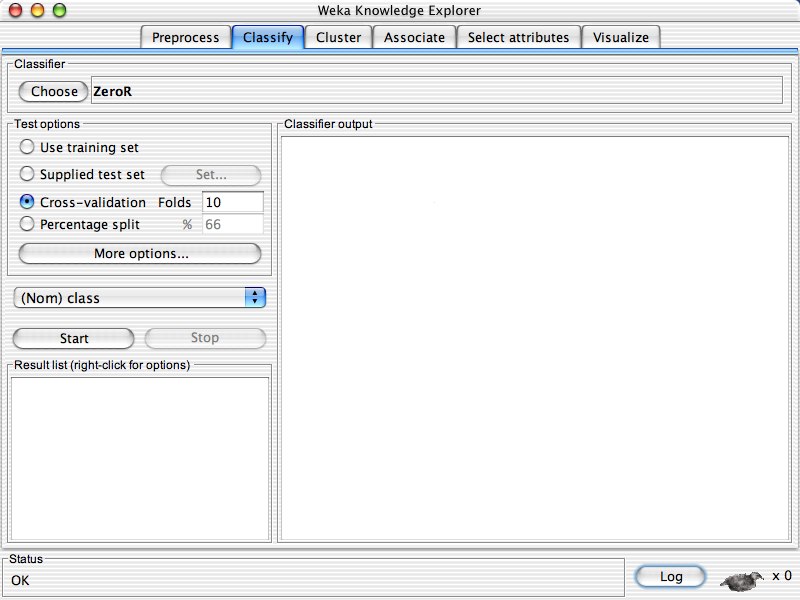 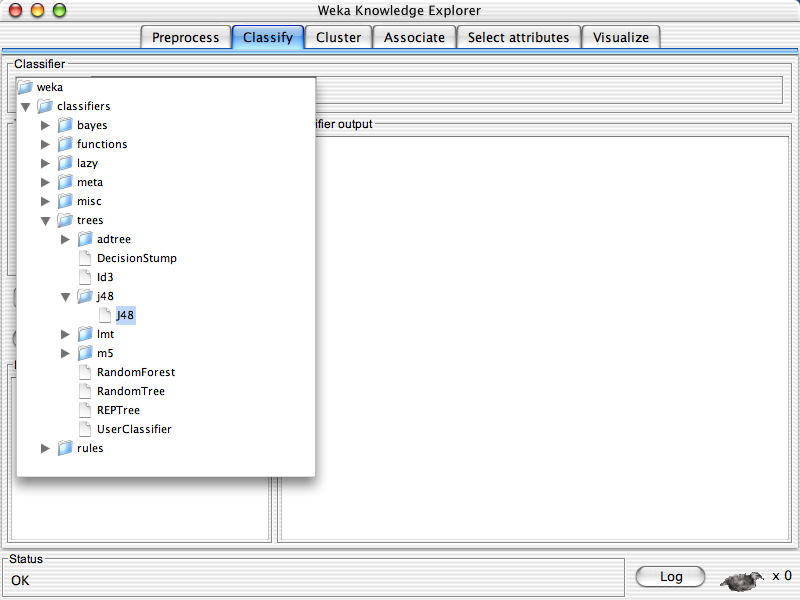 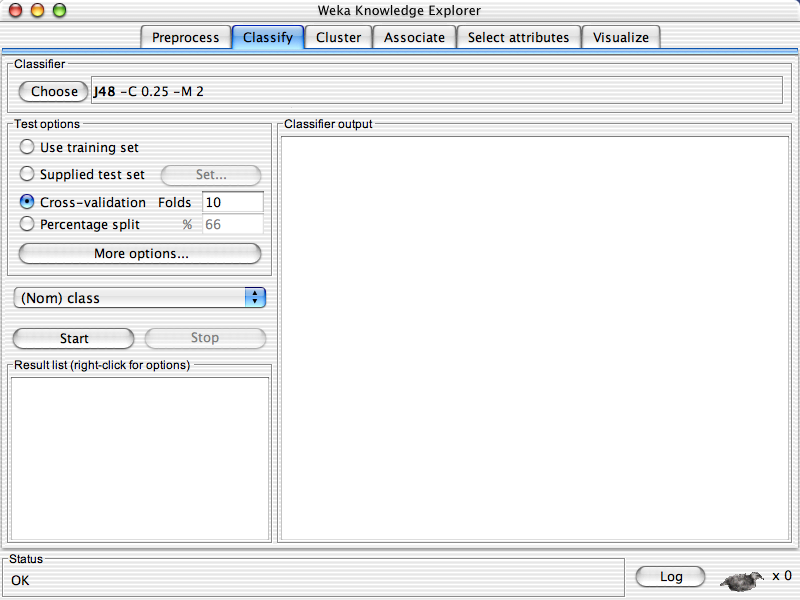 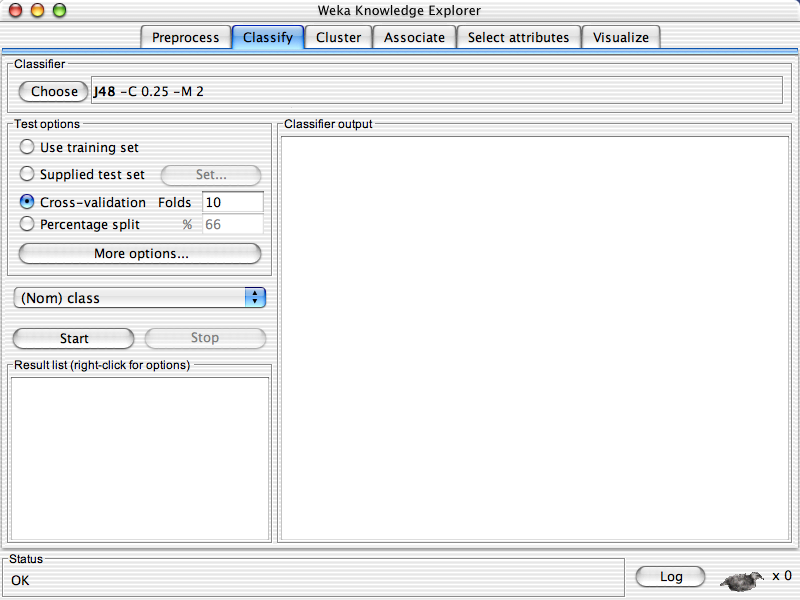 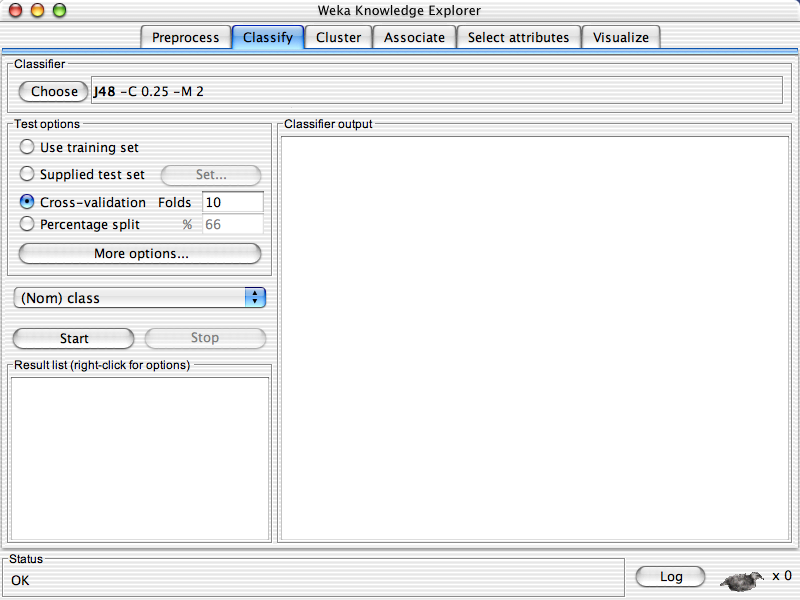 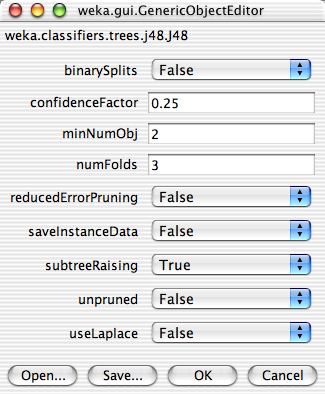 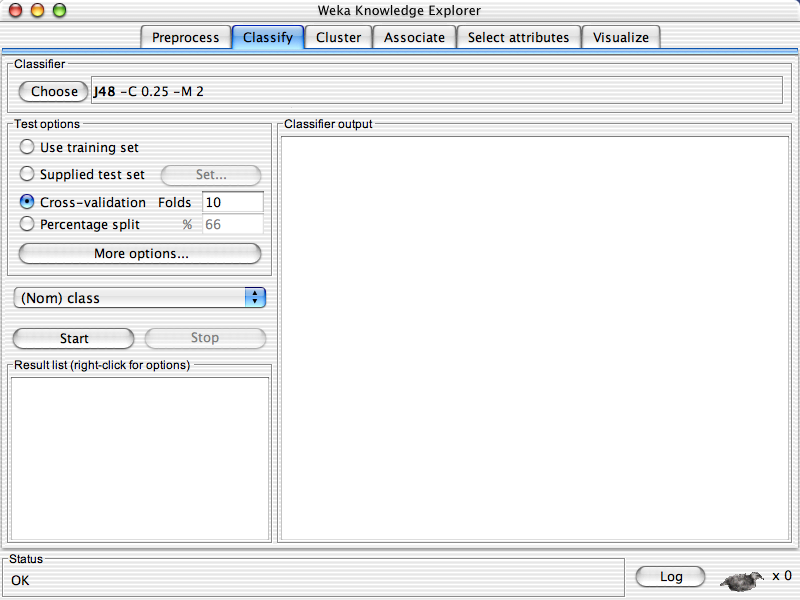 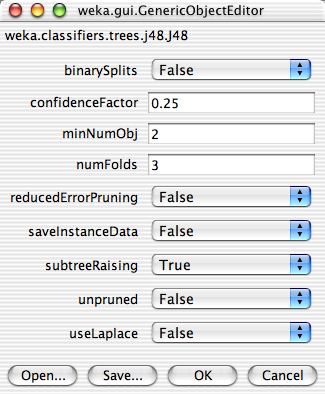 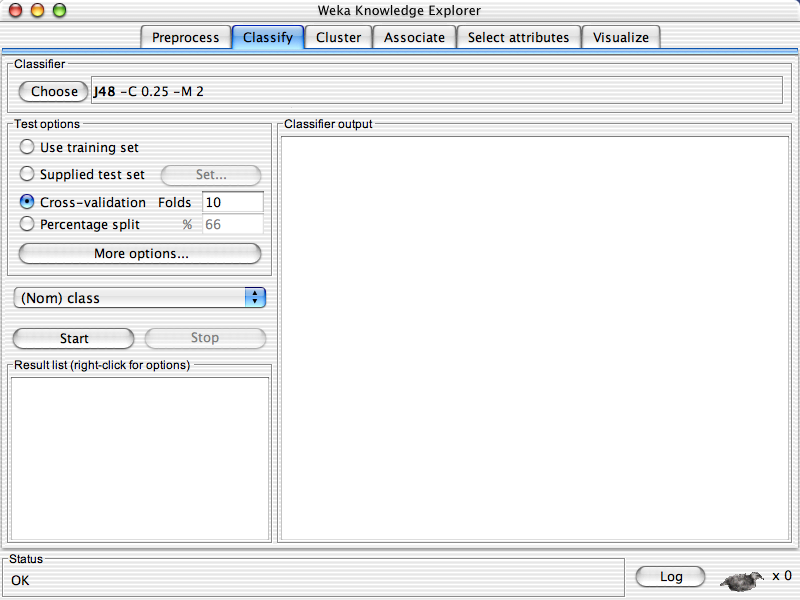 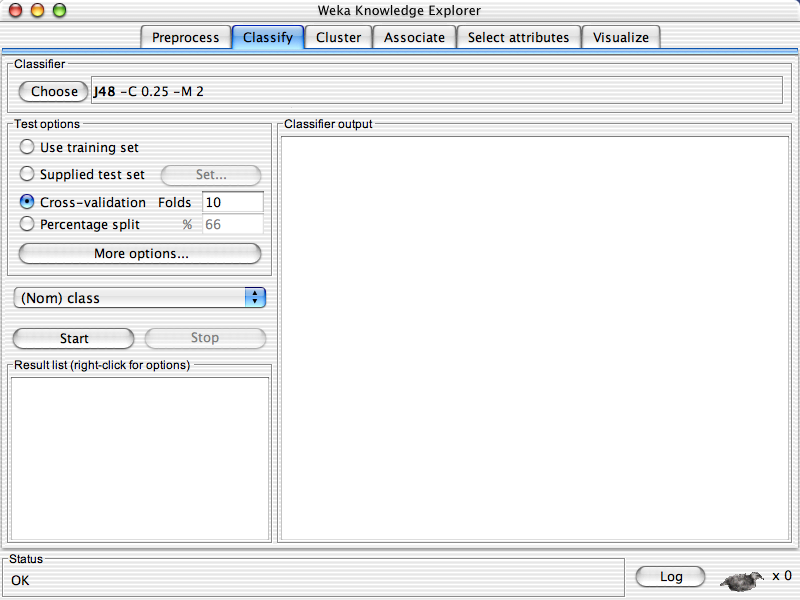 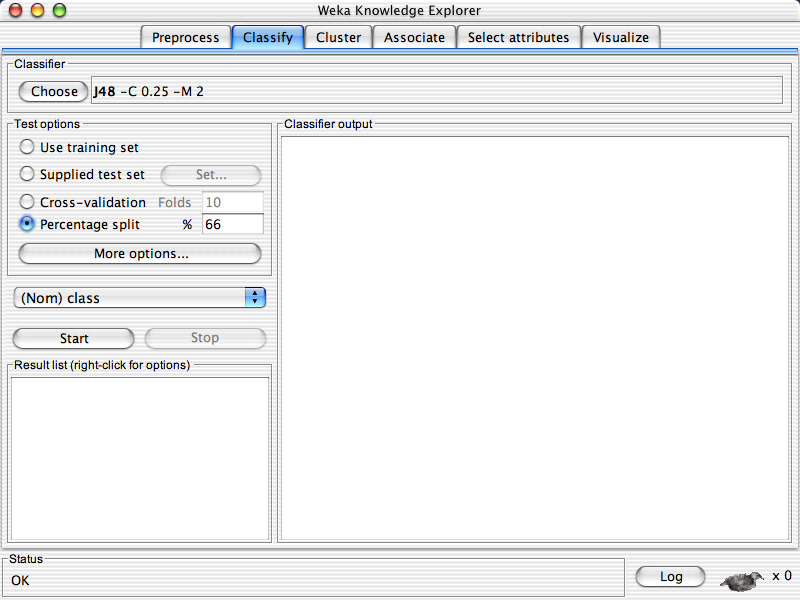 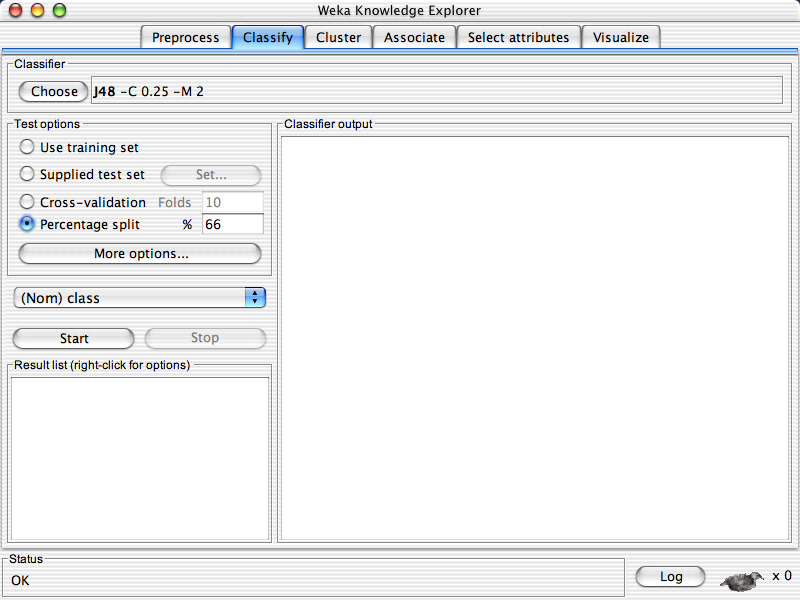 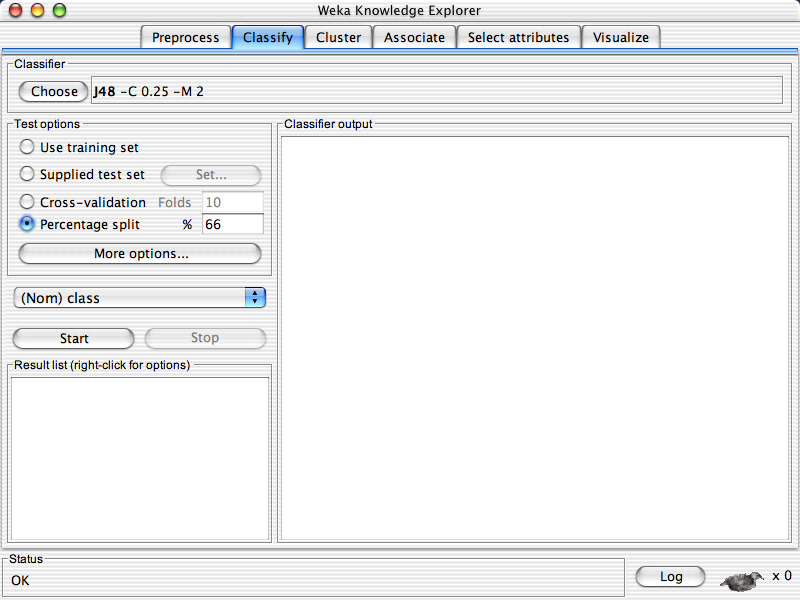 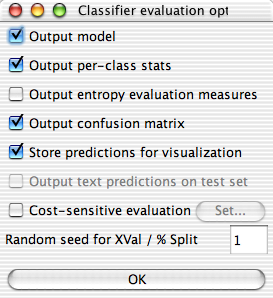 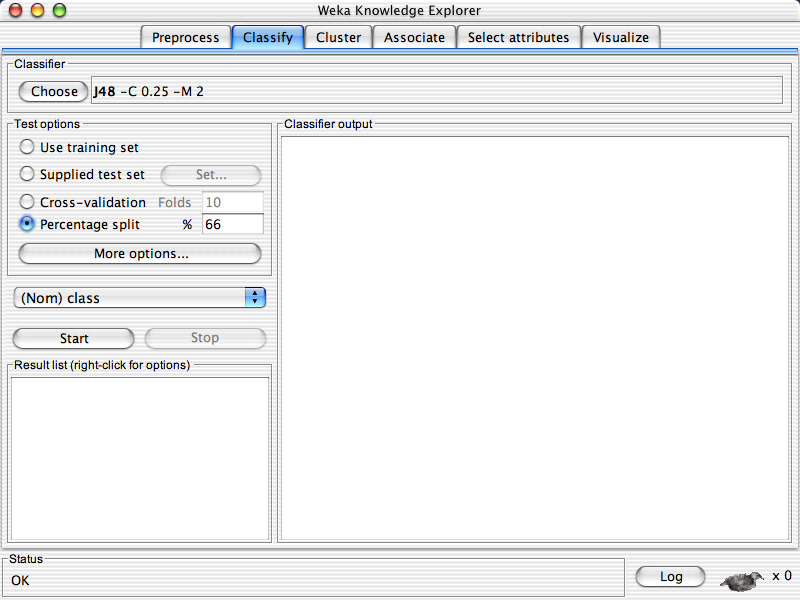 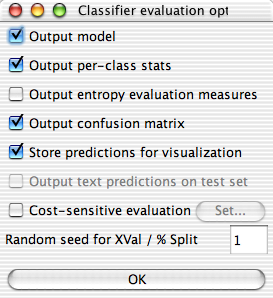 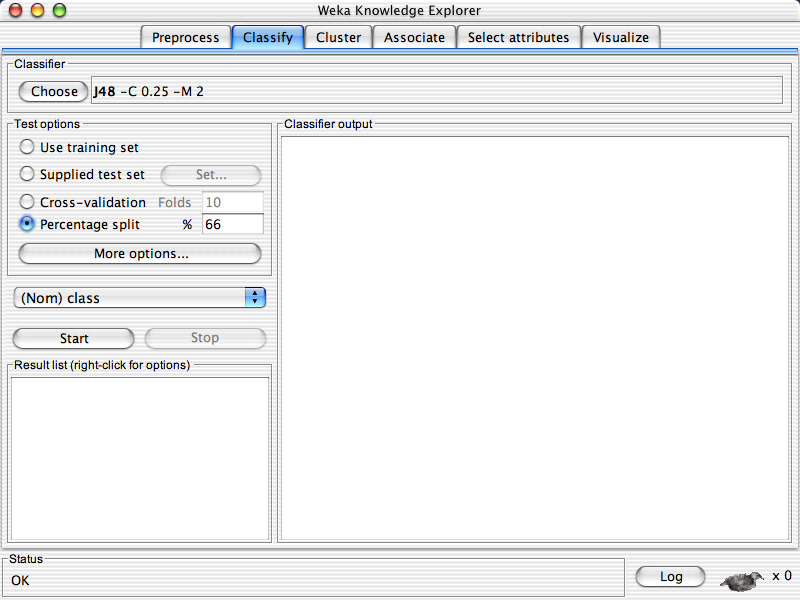 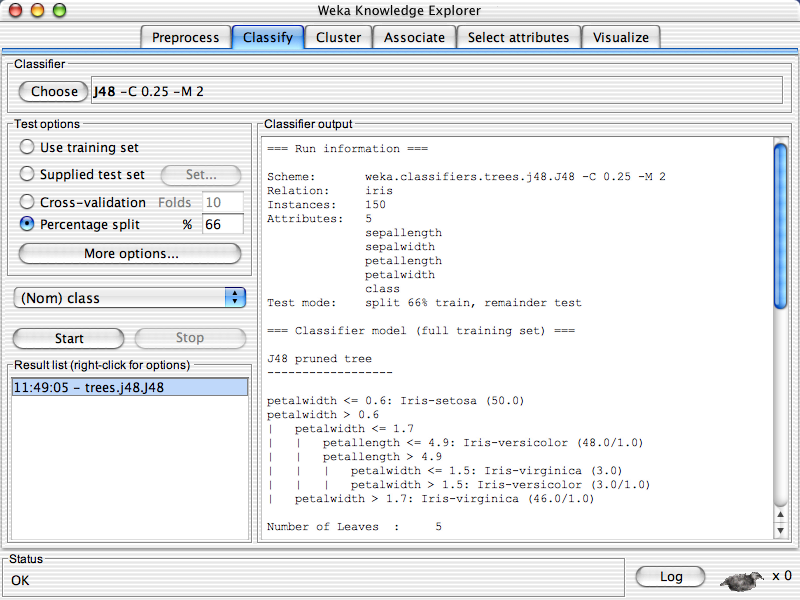 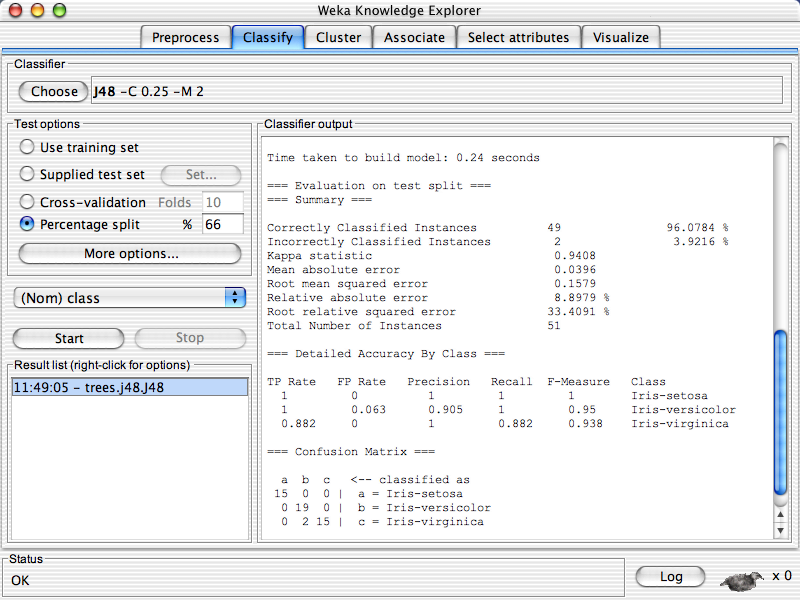 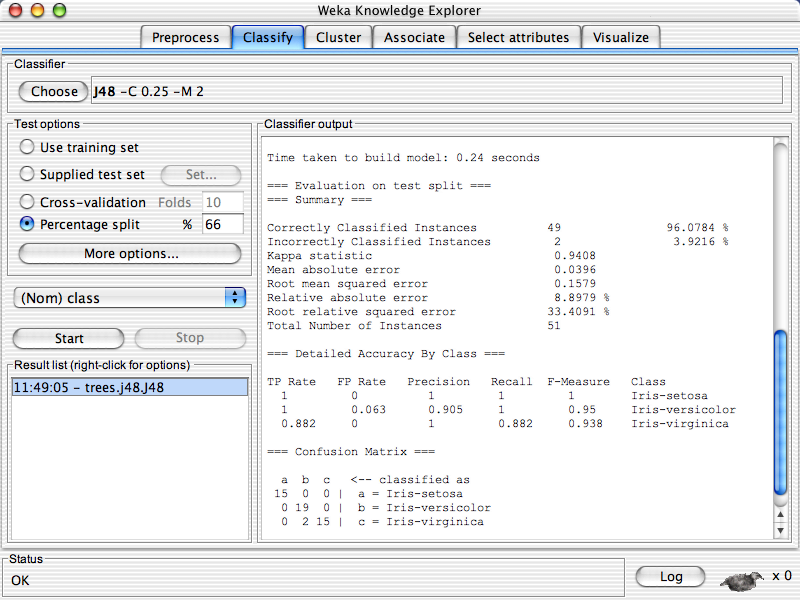 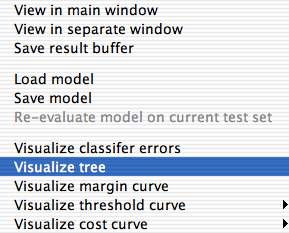 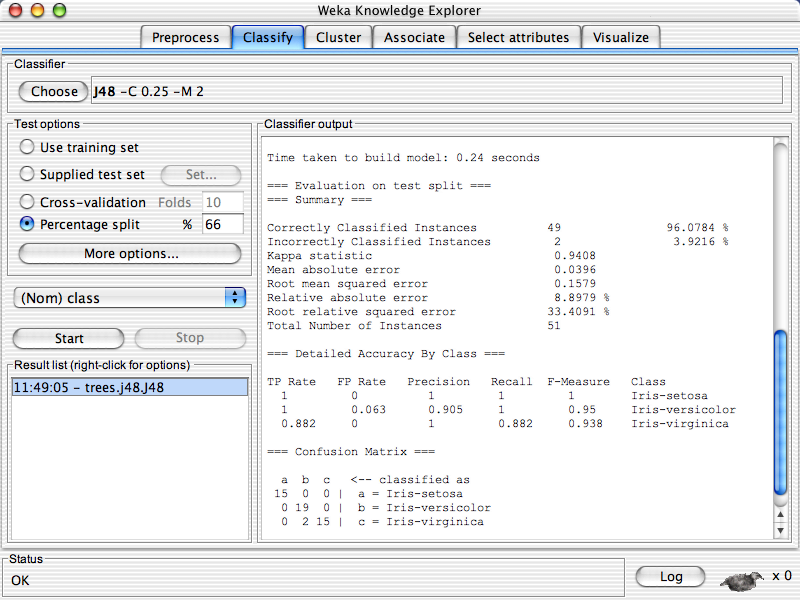 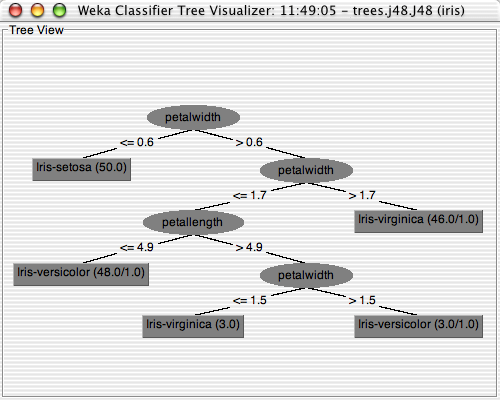 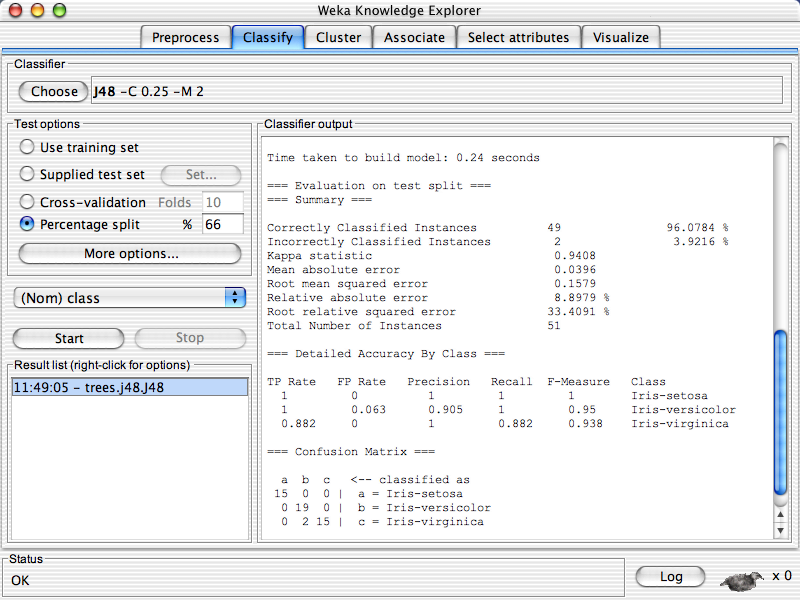 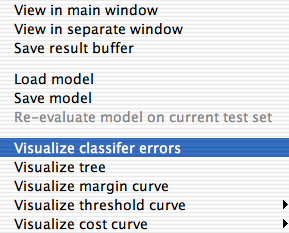 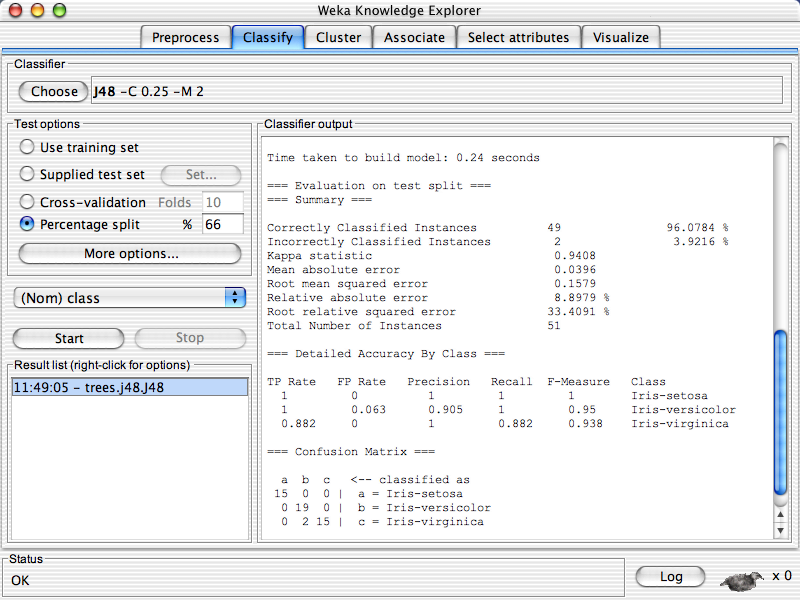 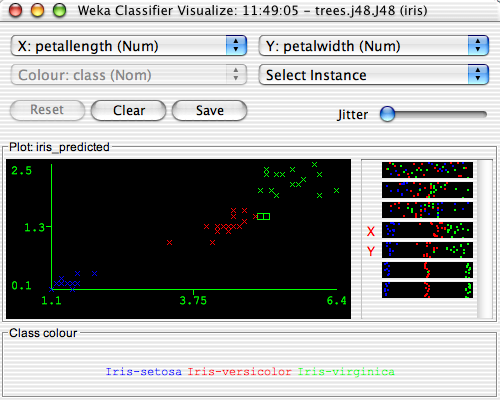 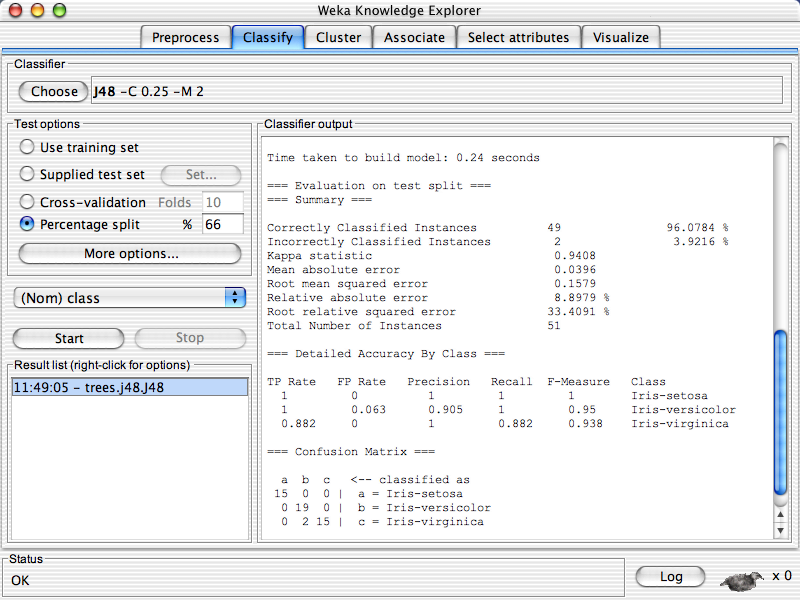 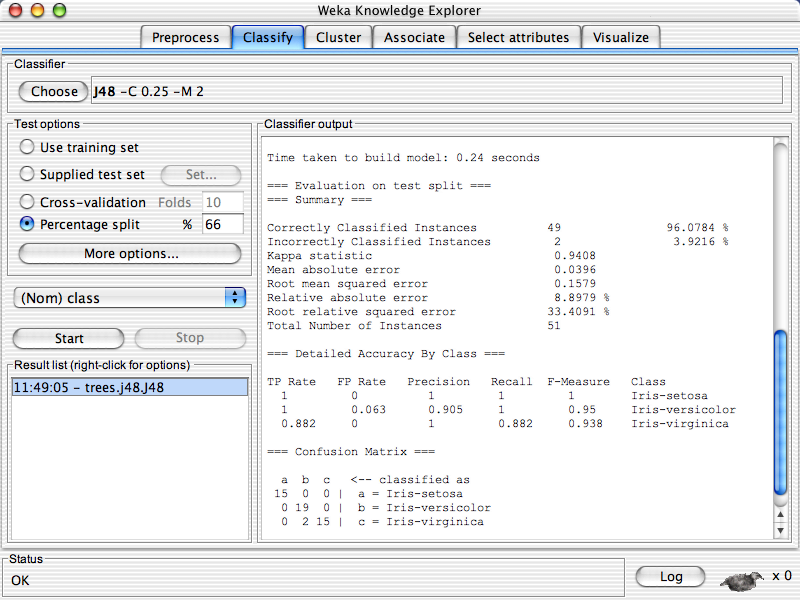 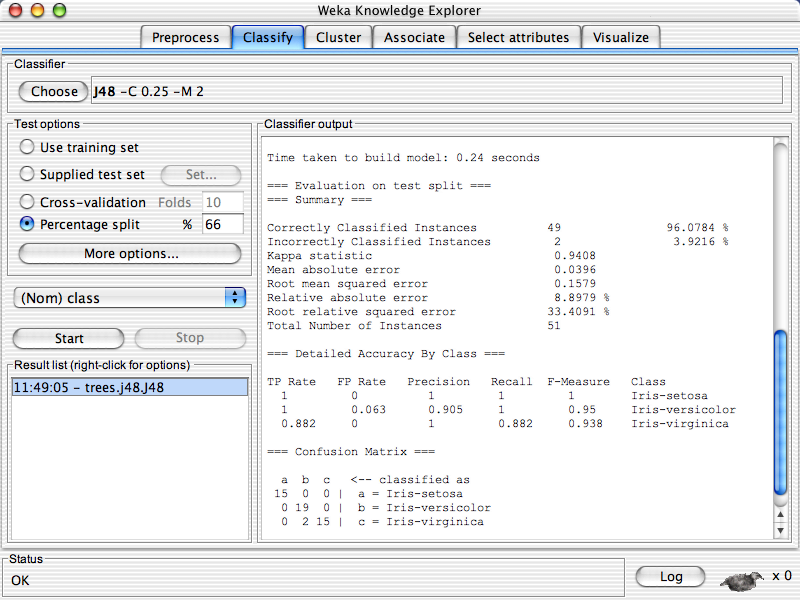 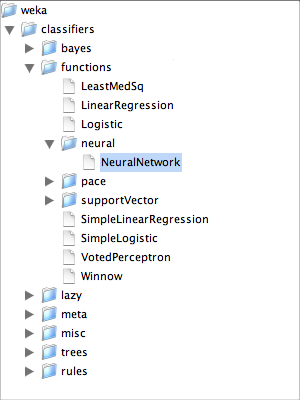 Exercise 4
Load iris.arff dataset from Weka 3.8.1\data
Use KNN classifier and modify the value of K=1, K=3, K=5 and report the accuracy
Feature Selection (filter method)
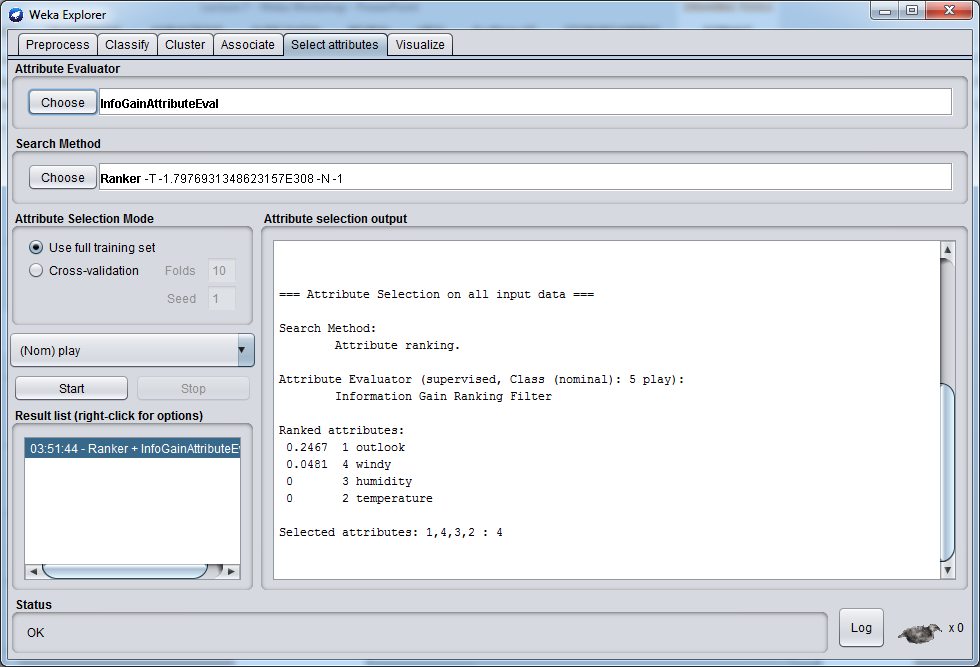 Exercise 5
Using iris.arff dataset from Weka 3.8.1\data
Remove last 5 features one by one from the ranker and report the accuracy each time.
Todays Workshop!
What is WEKA?
The Explorer:
Preprocess data
Classification
Clustering (later)
Attribute Selection
Data Visualization
KnowledgeFlow
Generate multiple ROC curves
Knowledge Flow Interface
“Visual: drag-and-drop” user interface for WEKA - intuitive
Java-Beans-based
Can do everything that Explorer does (plus a bit more), but not as comprehensively as Experimenter
Data sources, classifiers, etc. are beans and can be connected graphically
Data “flows” through modules: e.g.,
“data source” ->“filter” ->“classifier”-> “evaluator”
KF layouts can be saved and re-used later
Knowledge Flow: An Example
What we want to do:
Take a dataset
Do some attribute selection
Perform some classification on the reduced data using 10 fold CV
Examine the subsets selected for each CV fold
Visualize the results in text format and ROC
Getting Started
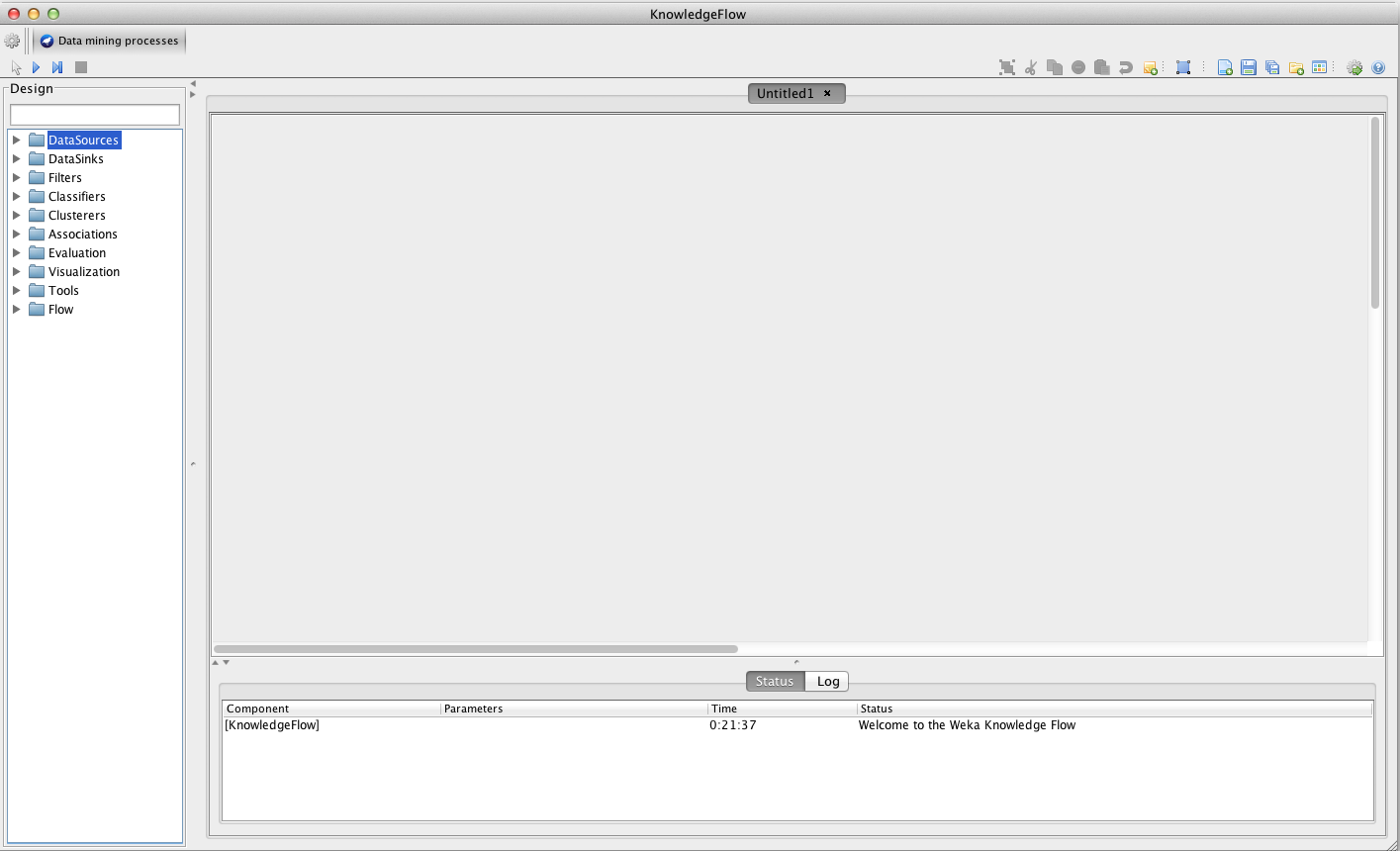 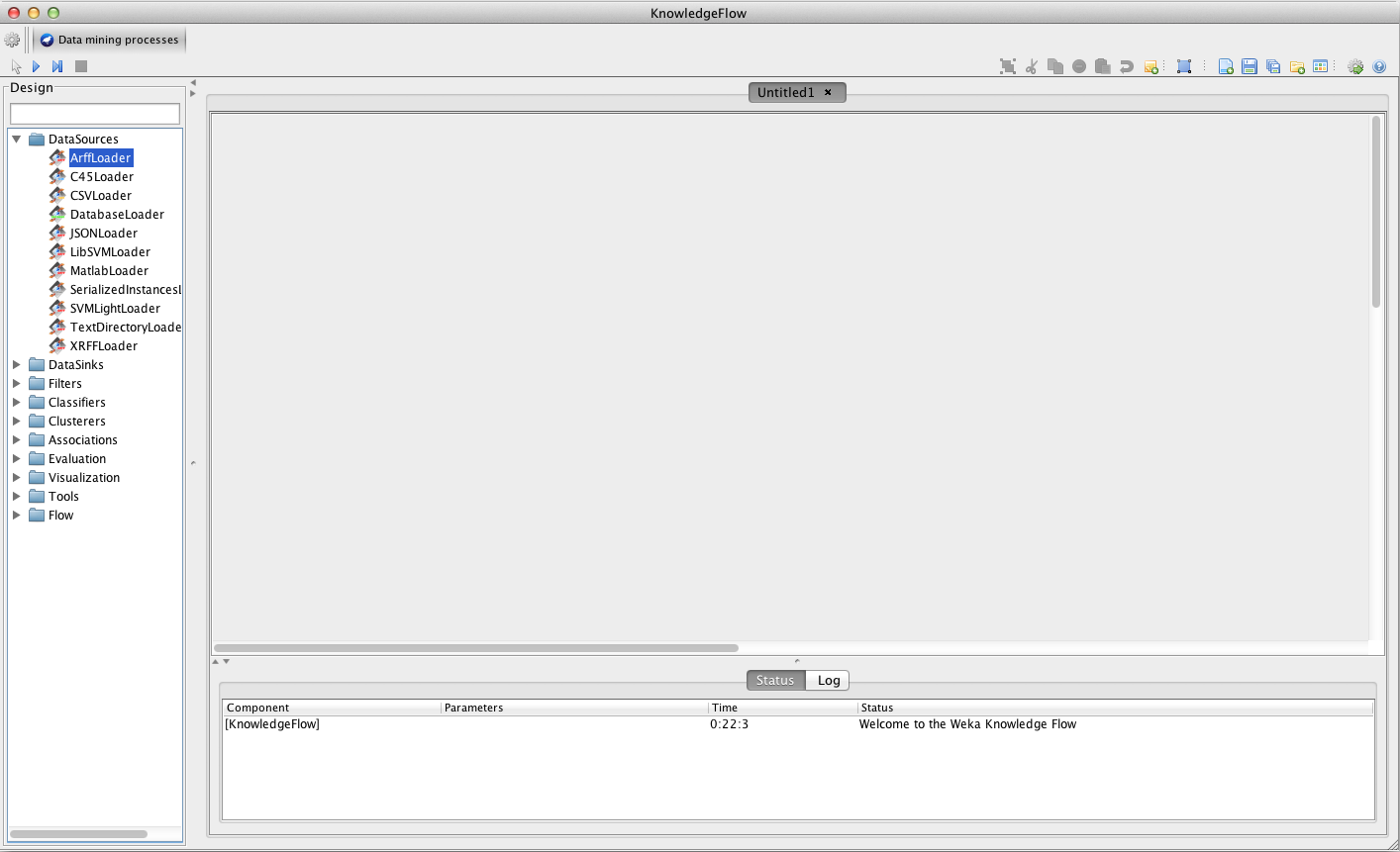 A few ‘hidden’ steps…
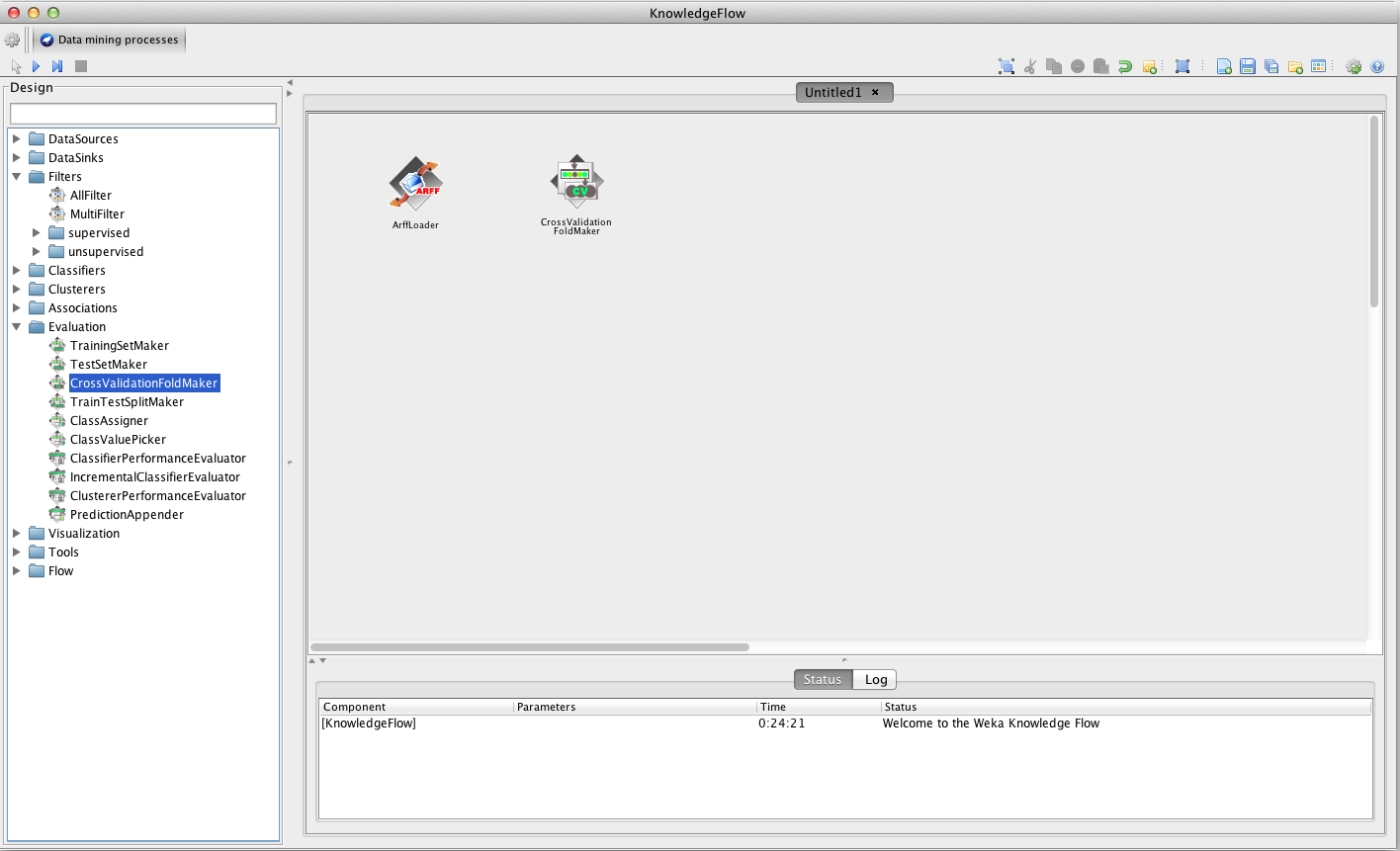 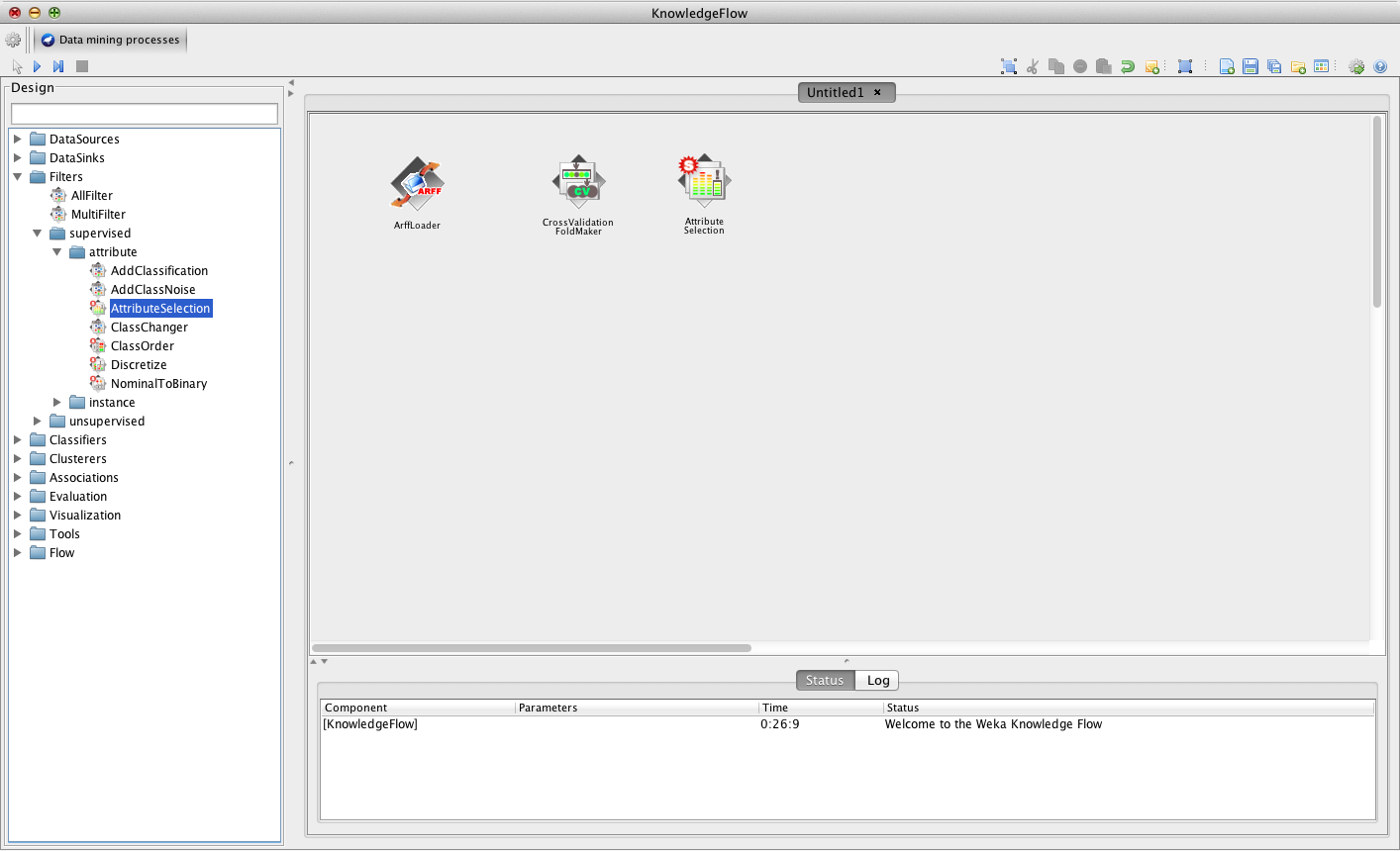 Add the Classifier learner
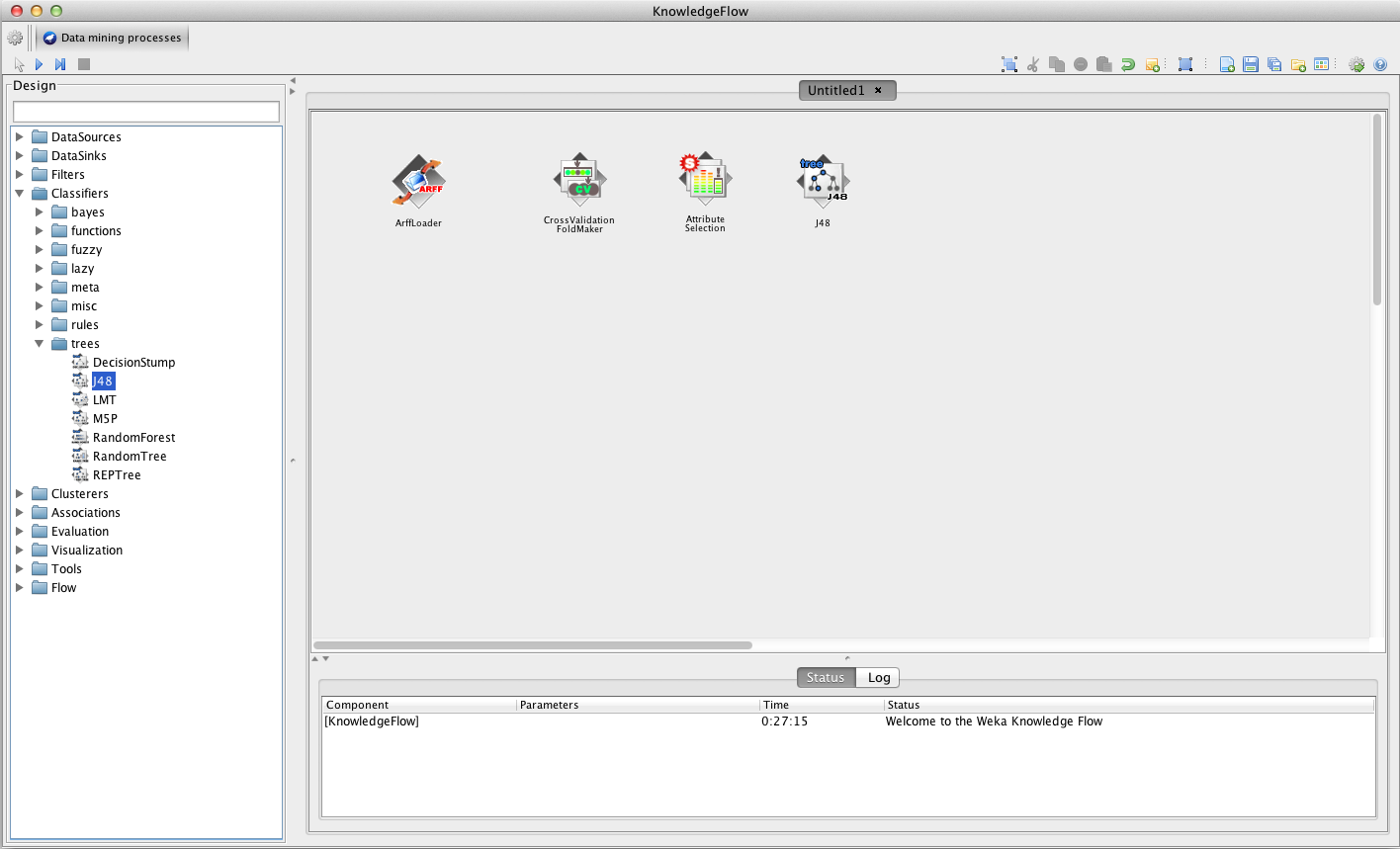 …and the performance evaluator
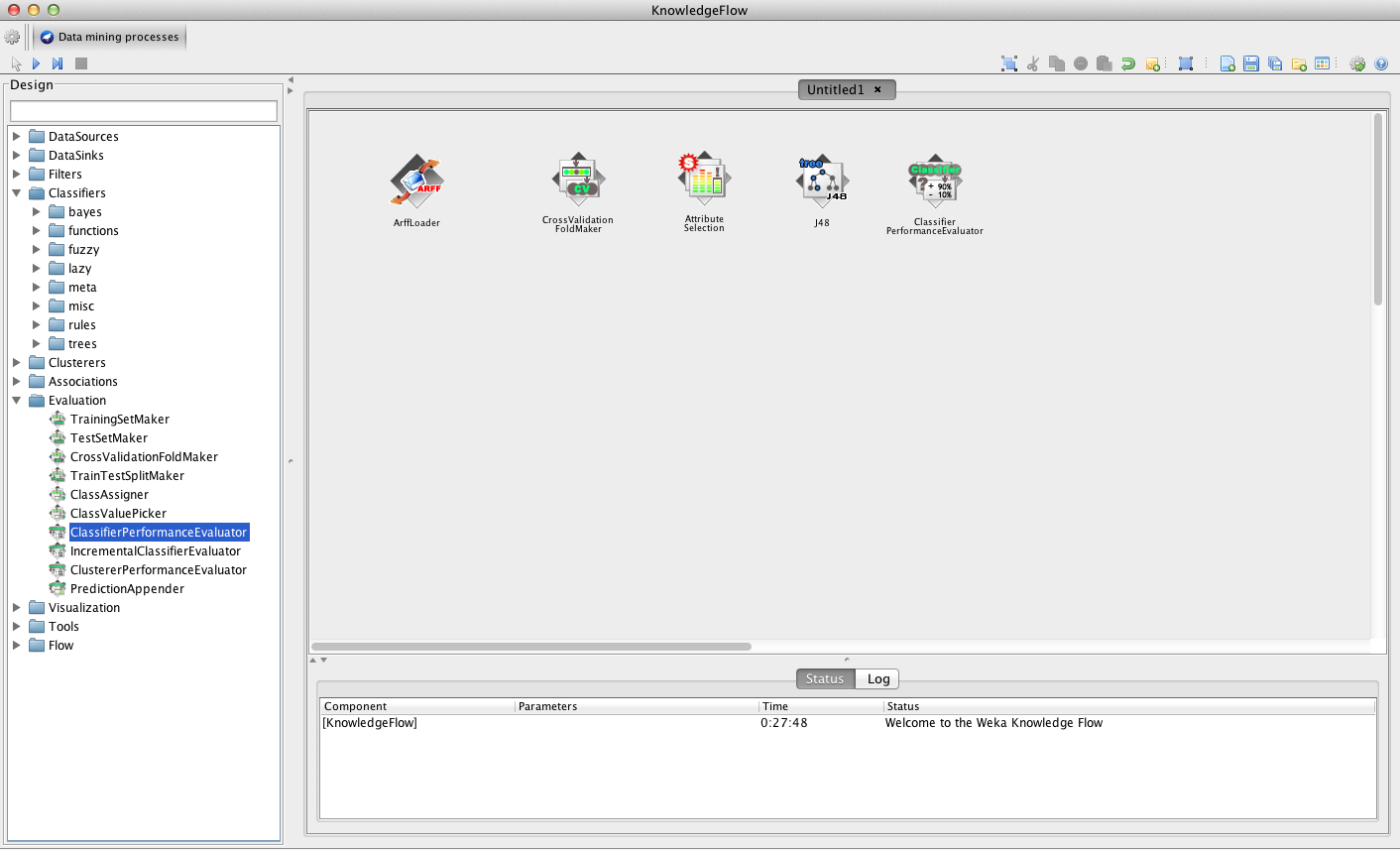 TextViewers can be used for visualisation of results as well as examining the processes – more later…
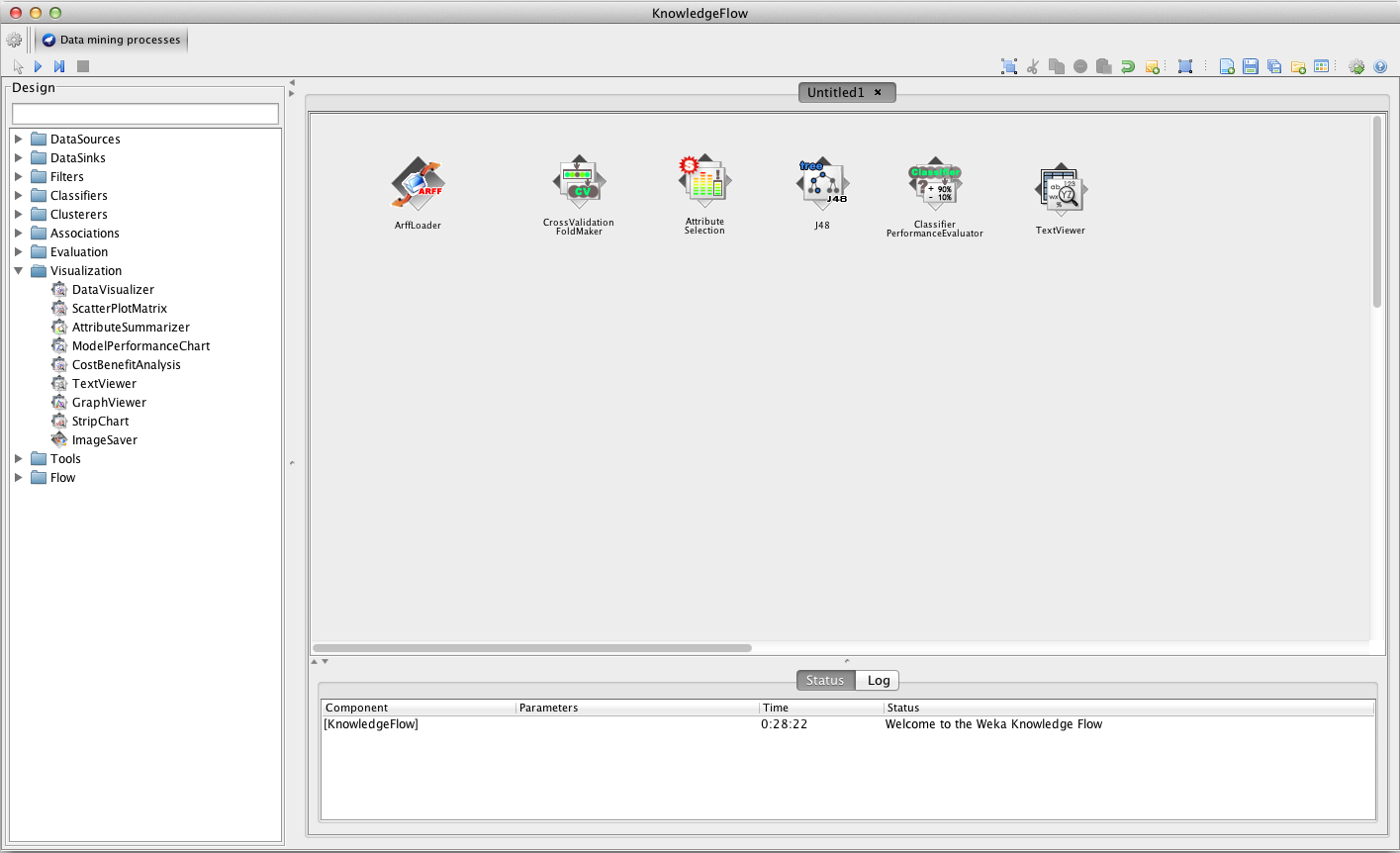 ‘Right-clicking’ on each ‘block’ allows you to configure it as well as ‘wire-up’ to others…
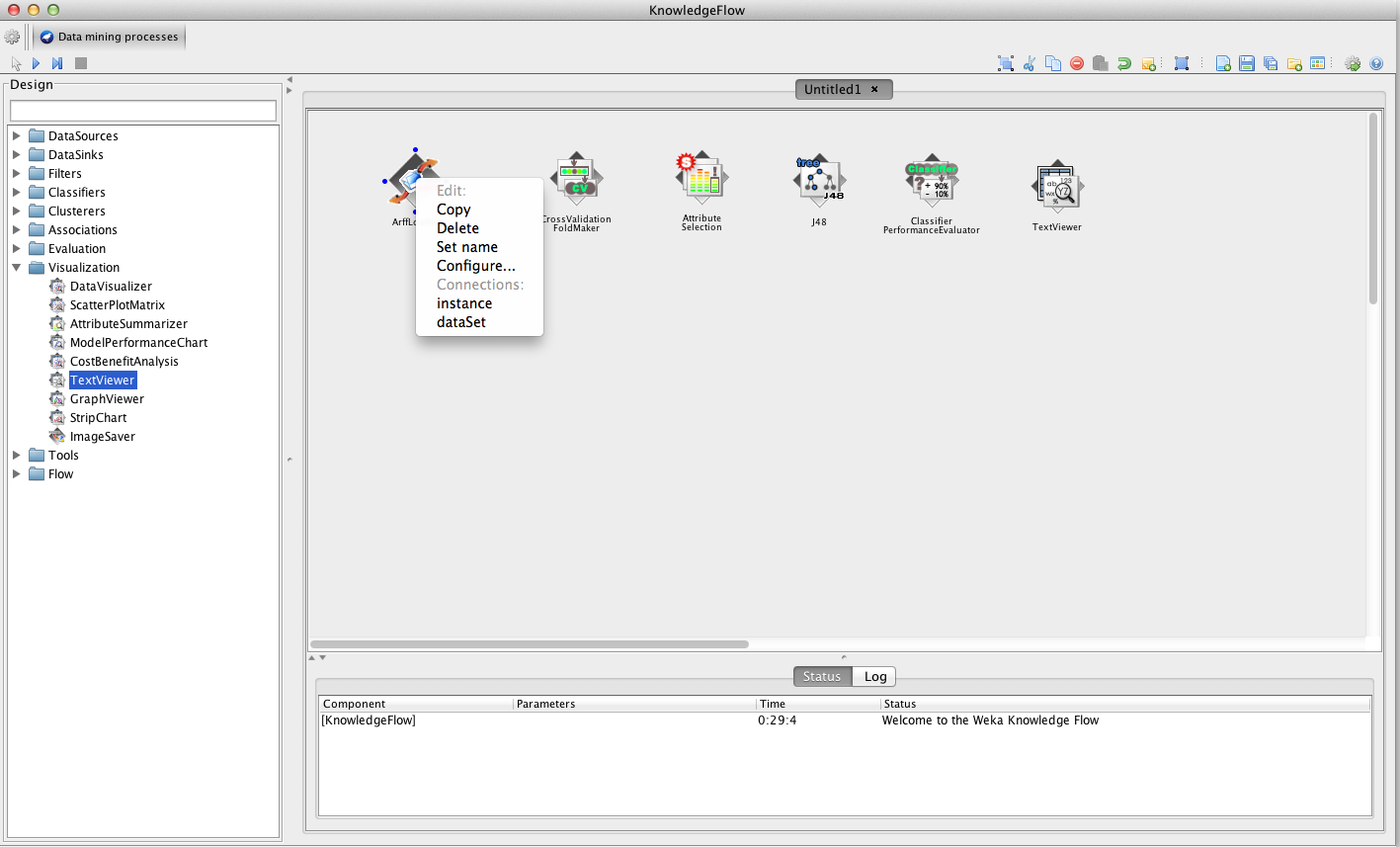 Connect: dataSet to CrossValidationFoldMaker
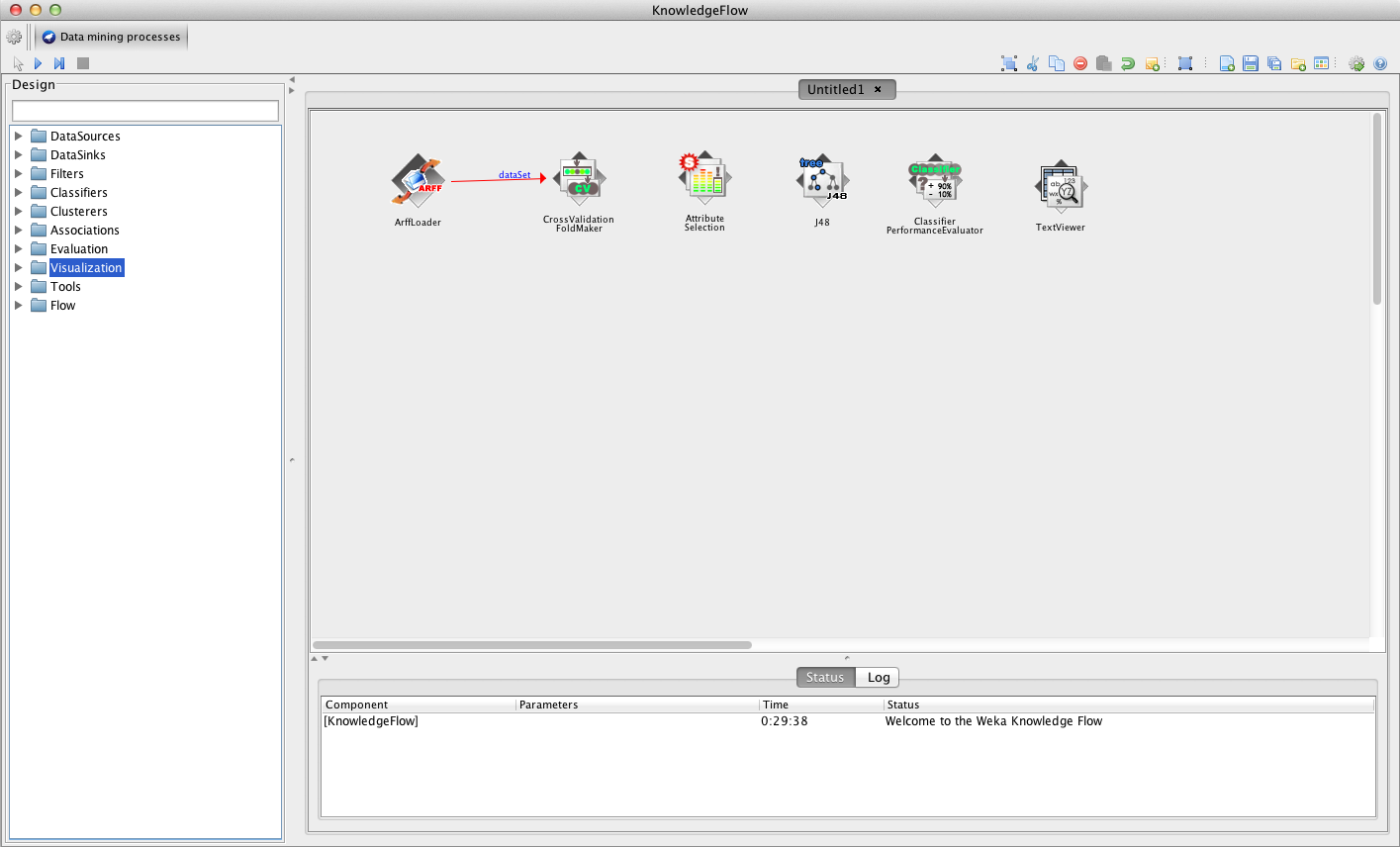 Continue to ‘wire-up’ each ‘block’…
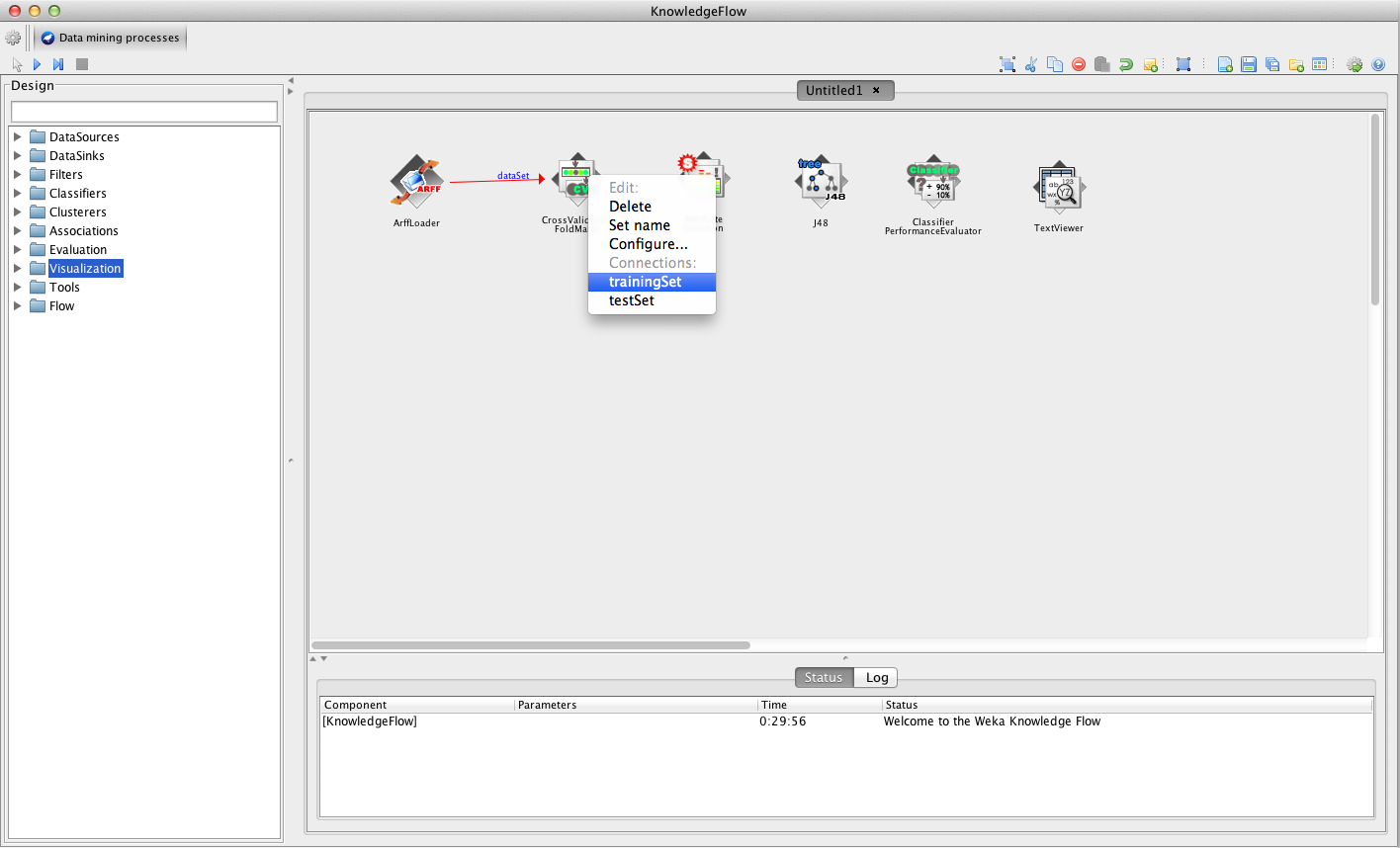 …and so on
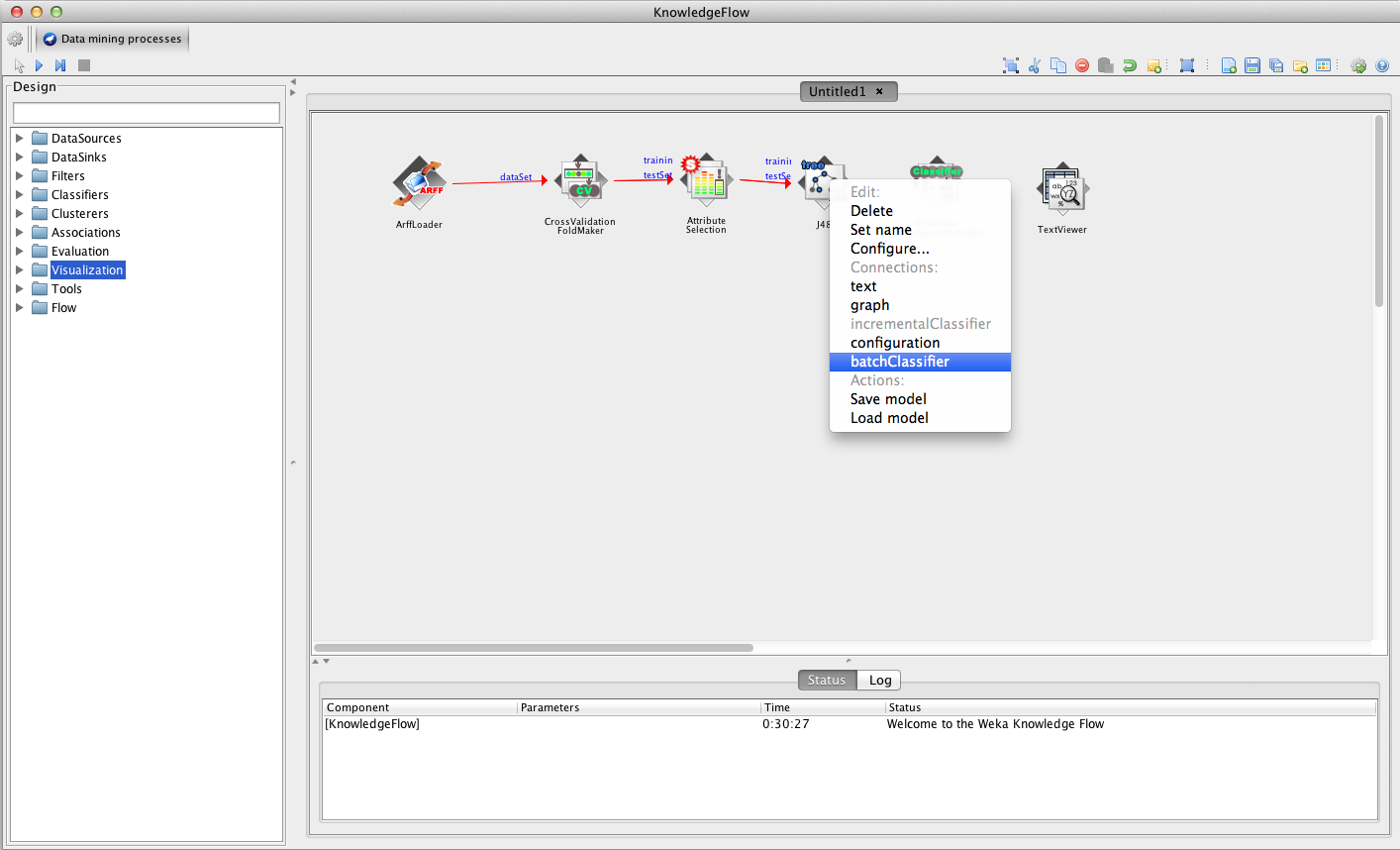 To see the results output: ‘dump’ the text to TextViewer…
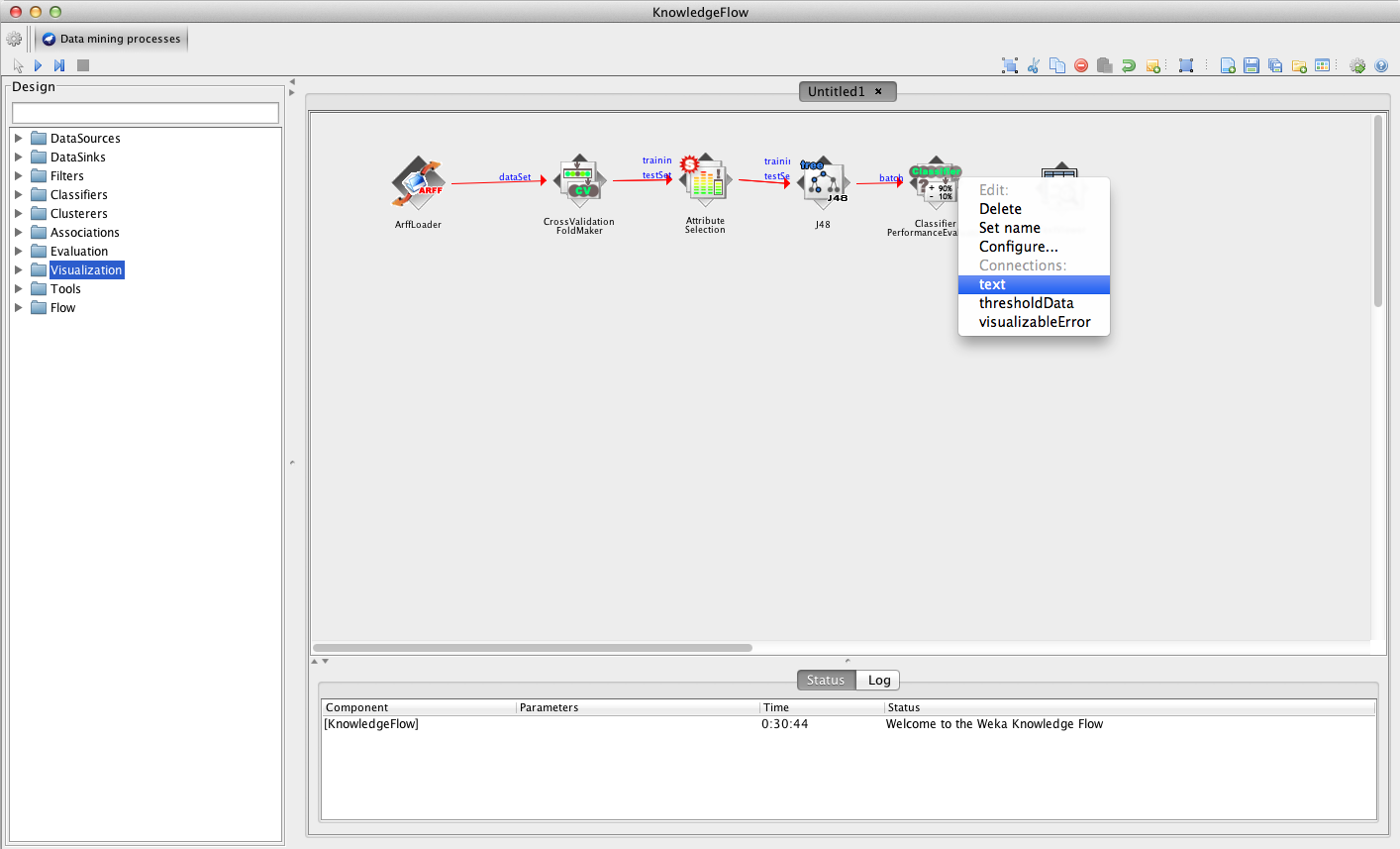 When you have finished ‘wiring-up’, it’s time to configure each of the components/blocks…
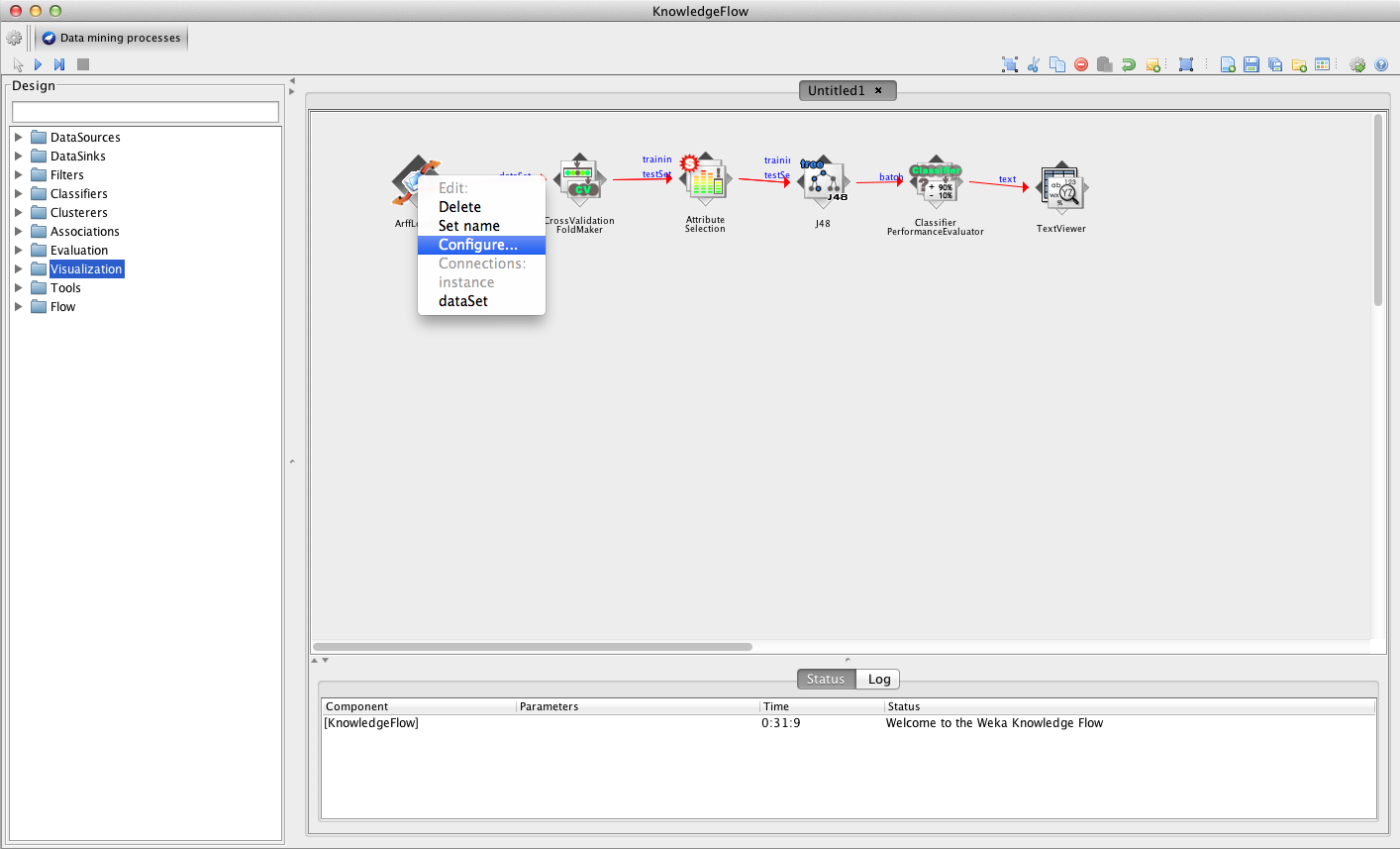 Set the path/filename(s) of the datasets you would like to load…
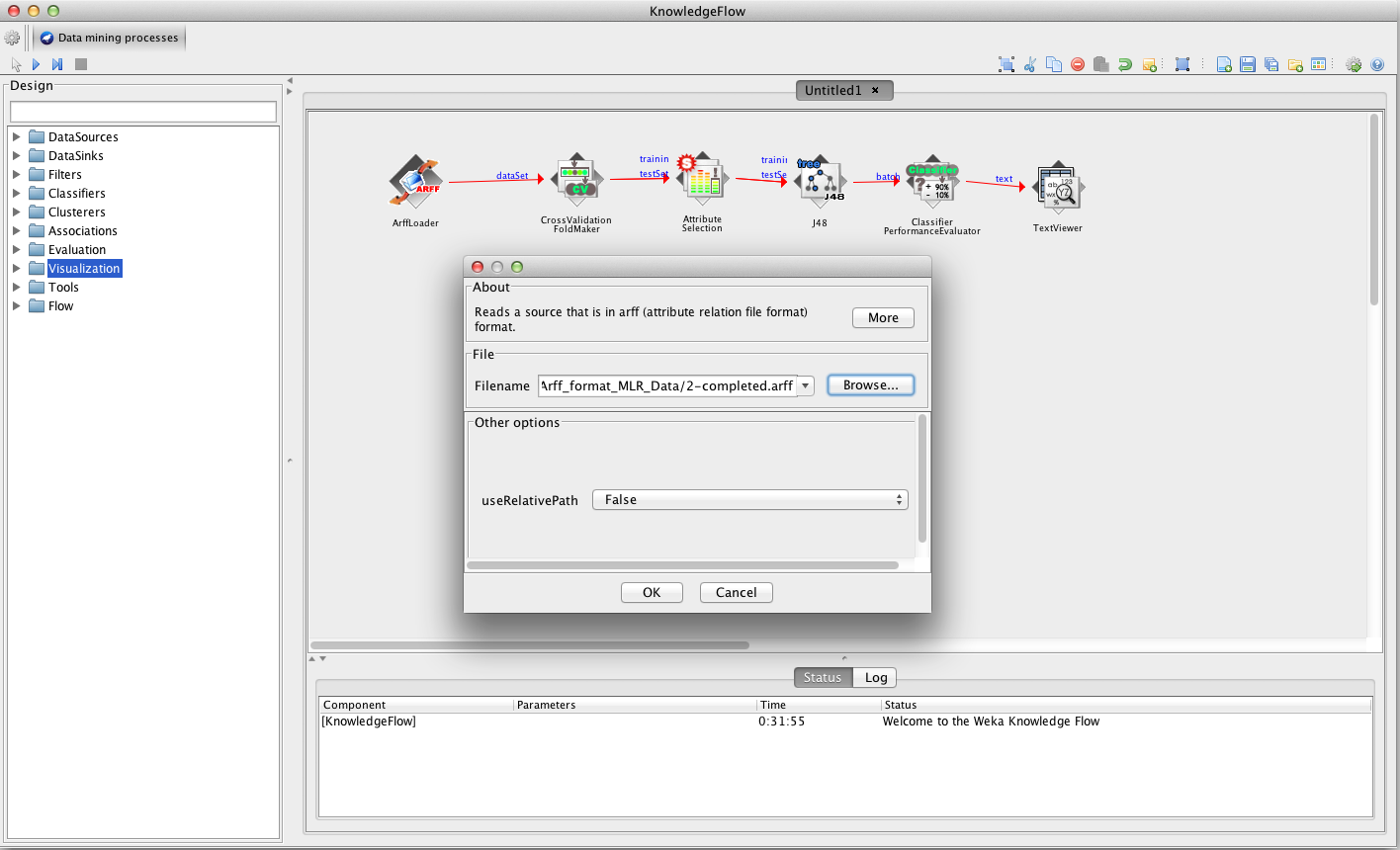 Once all is configured, you are ready to start…
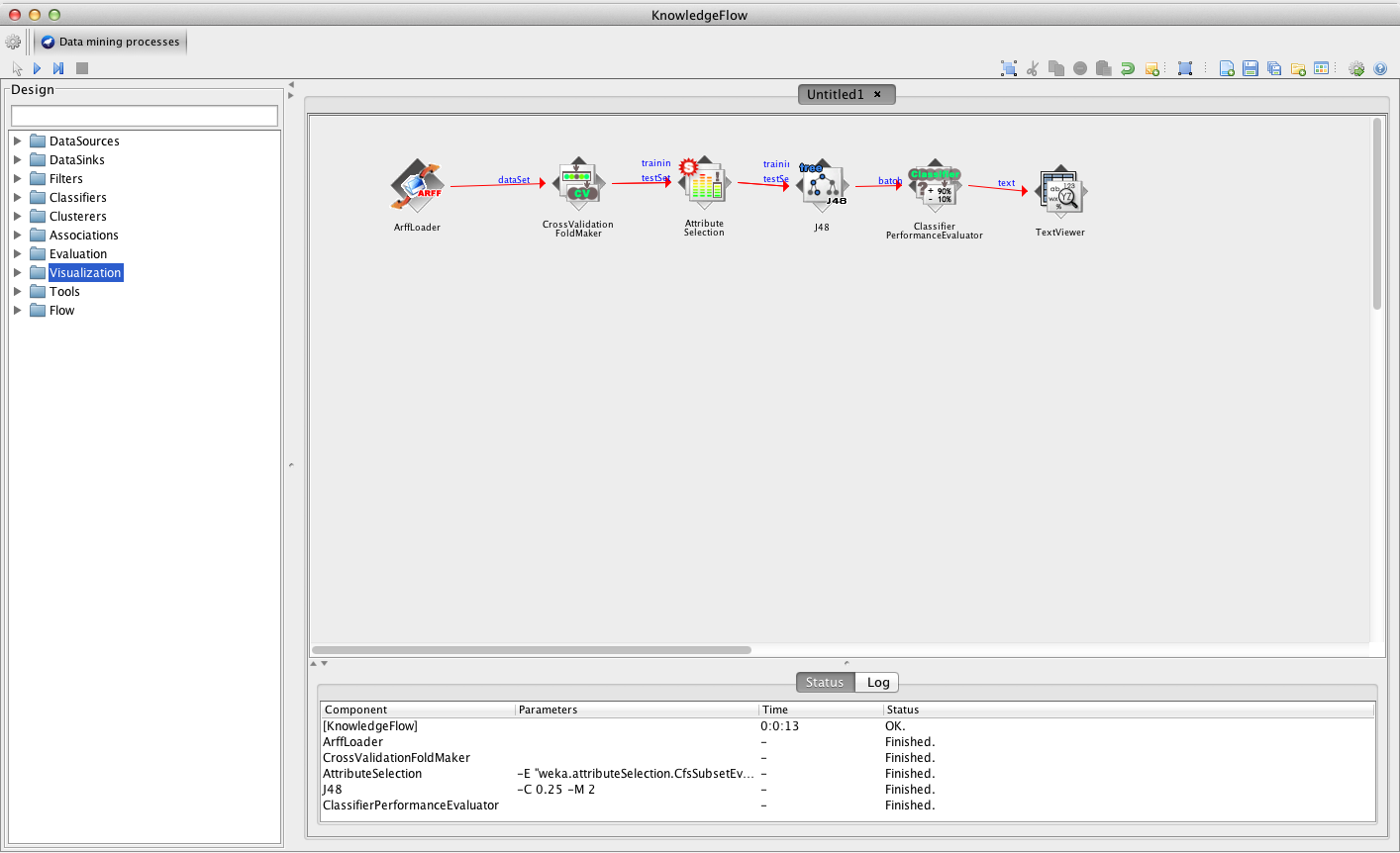 Once all experiments have finished, we can visualize the results…
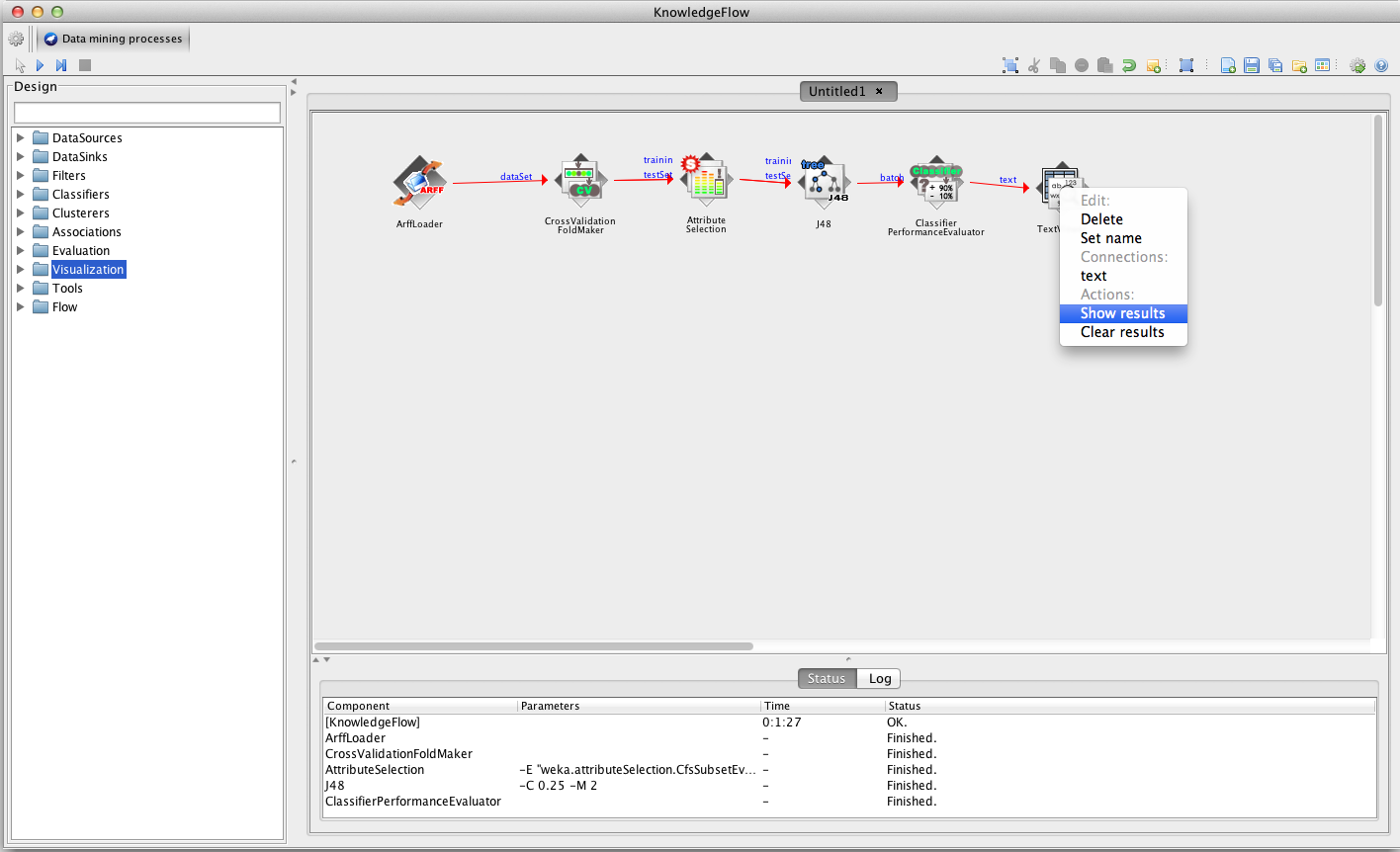 Output is similar to that of console window of Explorer
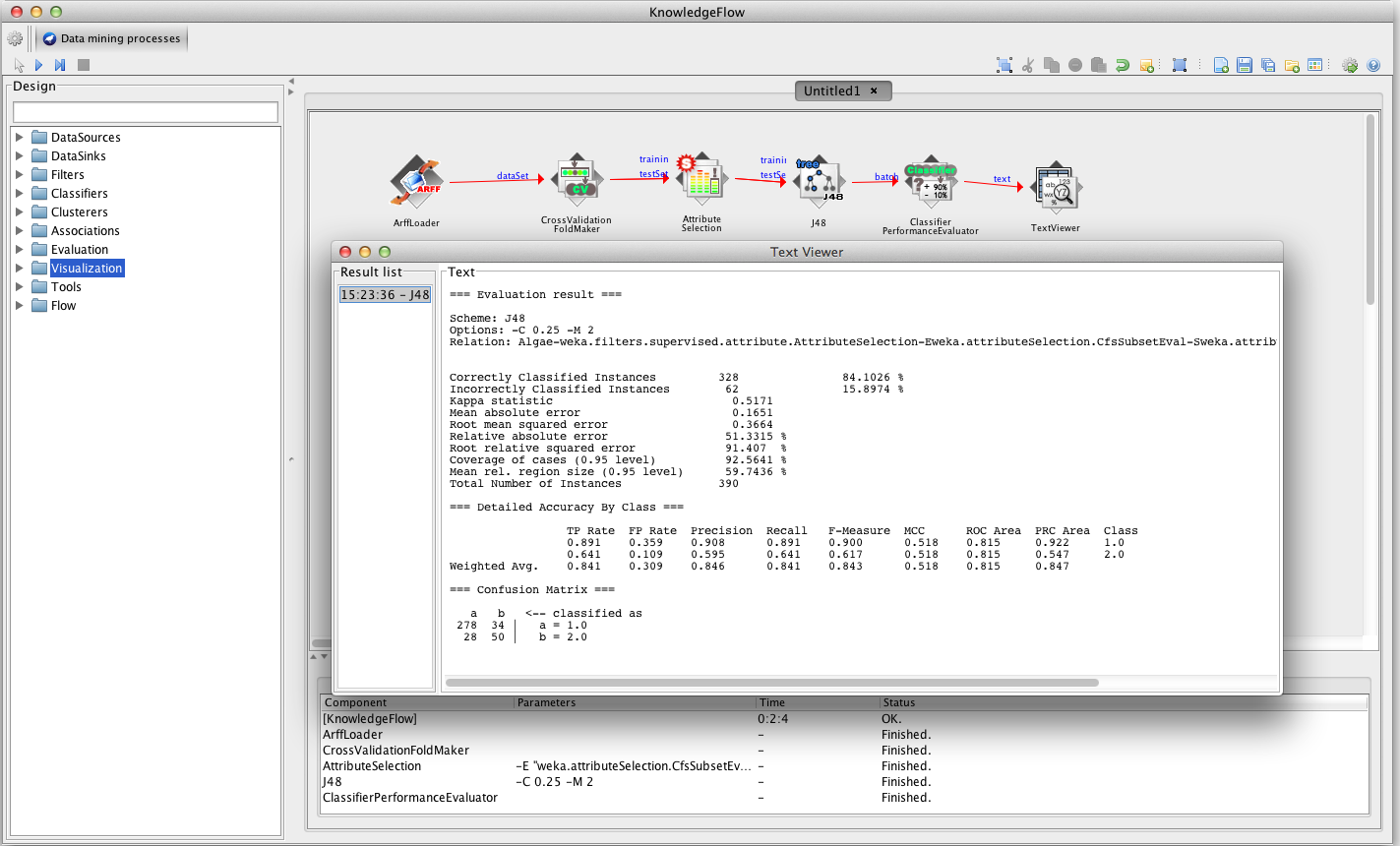 But there are also ways save these results if we want to keep them for later…
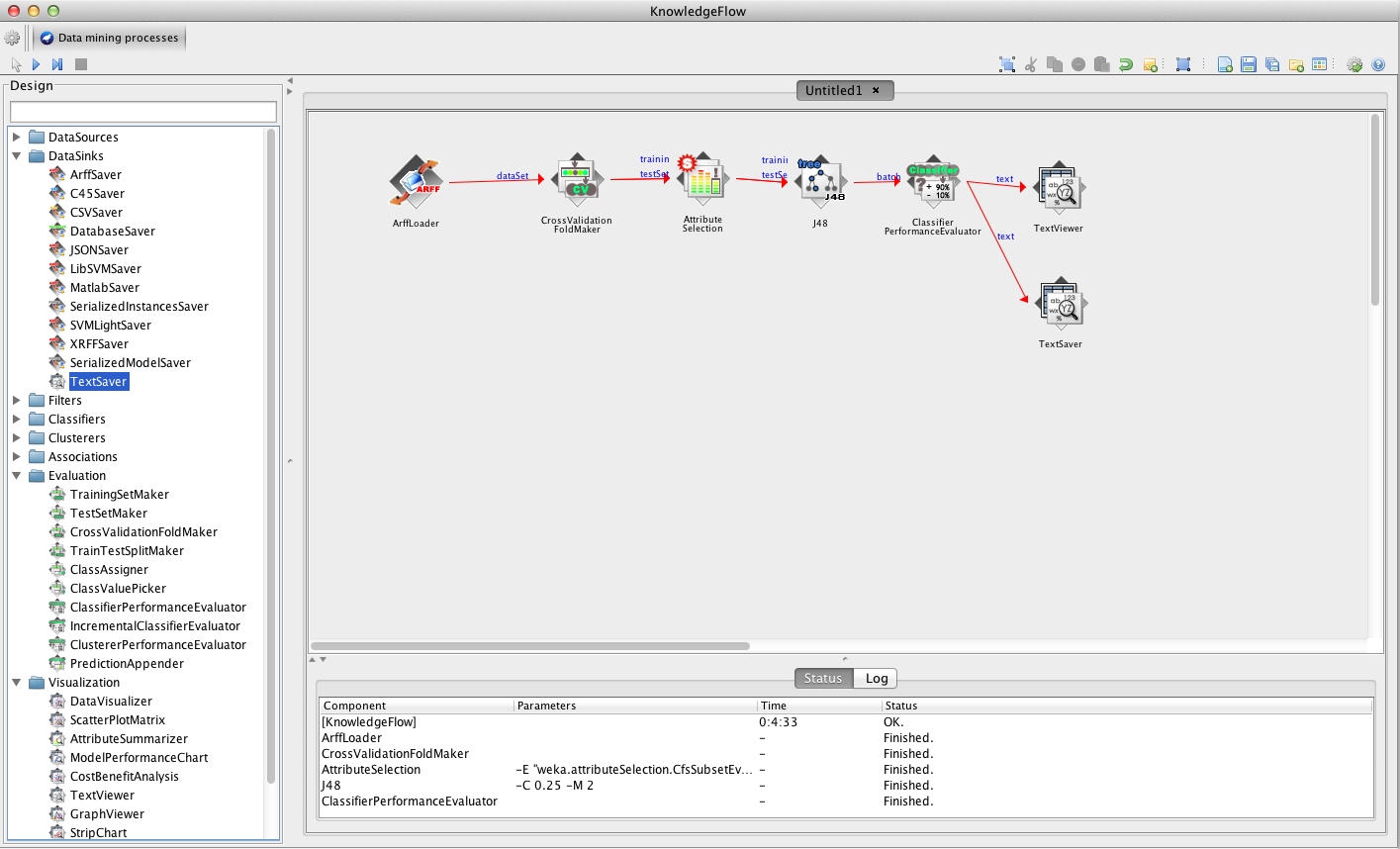 TextViewer components are also useful for ‘looking-inside’ processes…
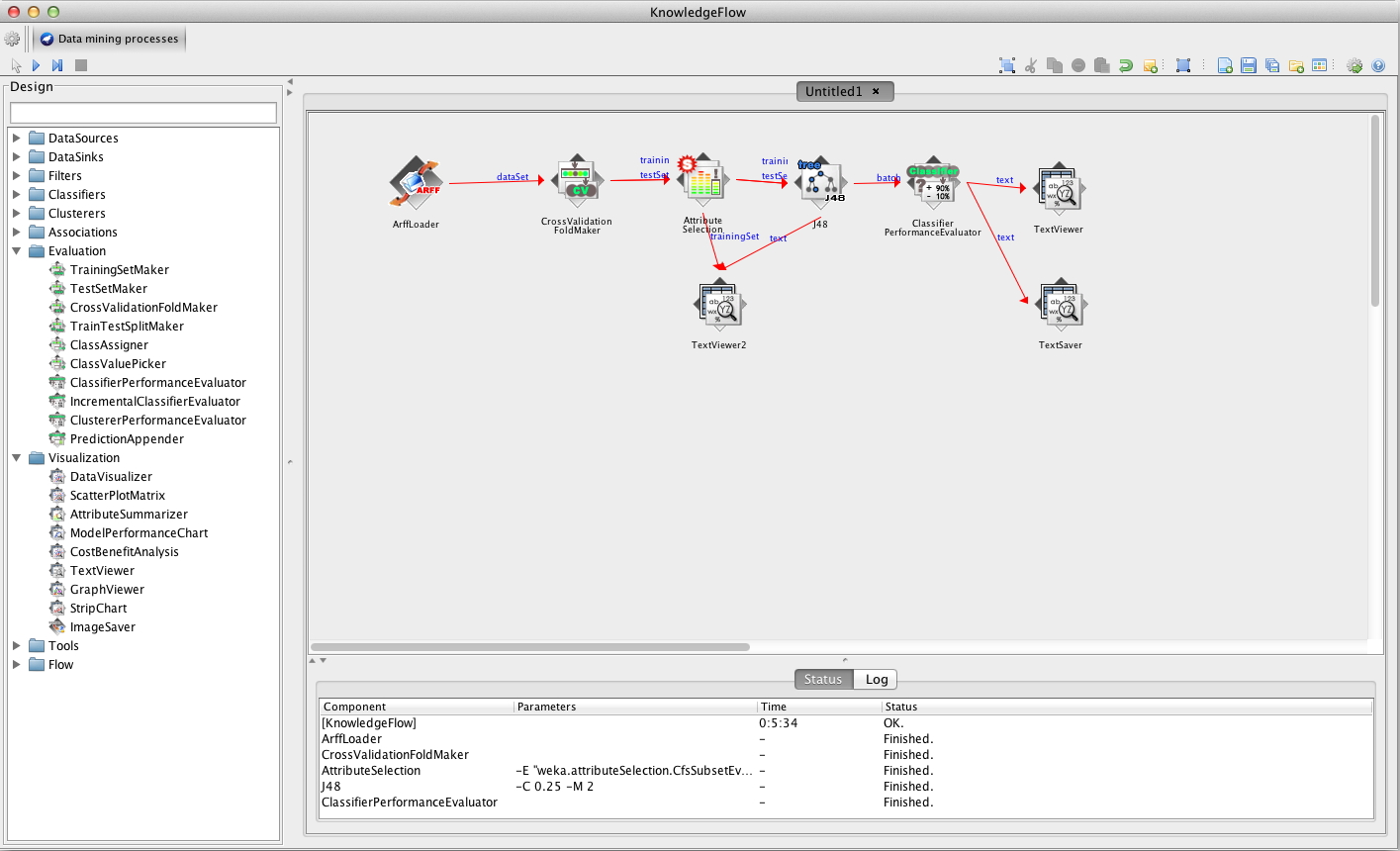 For example: attribute selection….
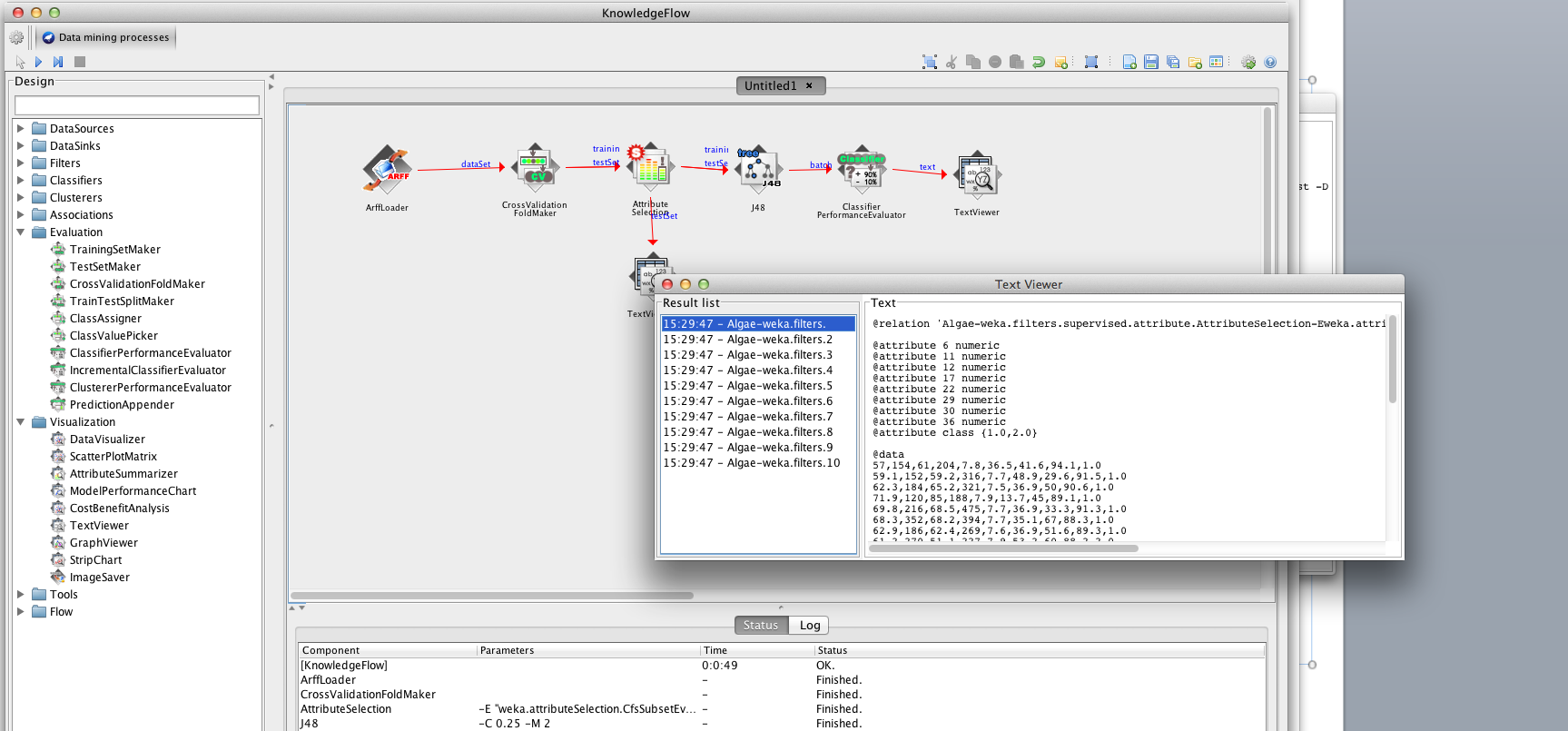 It is also possible to visualize data in a similar way to Explorer…e.g. ROC/threshold curves
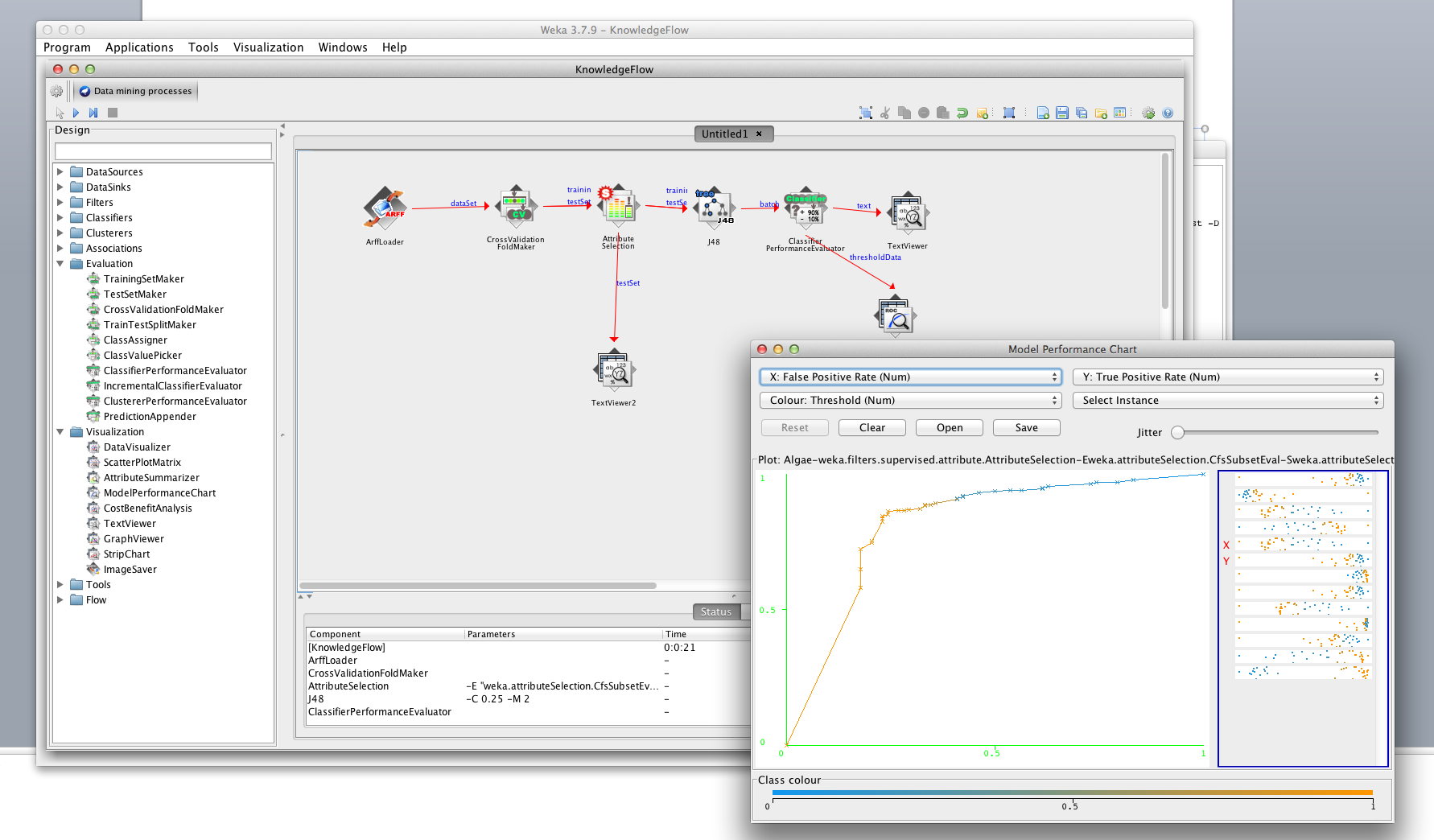 Area under the ROC Curve
True positive rate = tp/(tp+fn) = recall = sensitivity
False positive rate = fp/(tn+fp). 
An ROC curve demonstrates several things:
The closer the curve follows the left-hand border and then the top border of the ROC space, the more accurate the test.
The closer the curve comes to the 45-degree diagonal of the ROC space, the less accurate the test.
Q: Lets generate a ROC Curve
Use the weather data arff file and generate ROC curve. Follow the following KnowledgeFlow
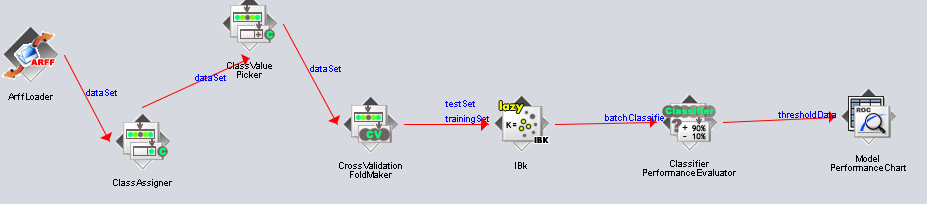 Exercise: How to generate multiple ROC curves?
Use the weather data arff file and generate multiple ROC curves in a single chart (pick 3 classifiers)
Remember to add following into your KnowledgeFlow
ClassValuePicker between ClassAssigner and CrossValidationFoldMaker
Add ModelPerformanceChart from Visualization
To save your ROC curve
Shift + Alt + Left Click
Write your own algorithms…
WEKA is Open Source!
Much of the work is already done for you
Take advantage of the WEKA framework
Writing code and contributing to the WEKA project now easier than before see:
http://weka.wikispaces.com/How+can+I+contribute+to+WEKA%3F
Conclusion
Explorer and Knowledge Flow: 
Offer useful and flexible ways to perform a range of batches of experiments
Beware of the way in which results are generated!
KF is particularly useful for visualization 
Just a snapshot of capabilities of WEKA!